Science Camp #150606.6
05-11 June 2015 @ Salt Lake, Escalante, the Condo, the Nelson Cabin, and surrounding area

Advisors
H. Roice Nelson, Jr.,  Andrea S. Nelson, & Paul F. Nelson

Attendees
Ethan E. Nelson, Grant M. Nelson, Colby C. Wright, 
Taylor R. Wright, Ella D. Nelson, Halle N. Wright,
Bobbie Sophia Waldron, & Dallin Spencer Nelson
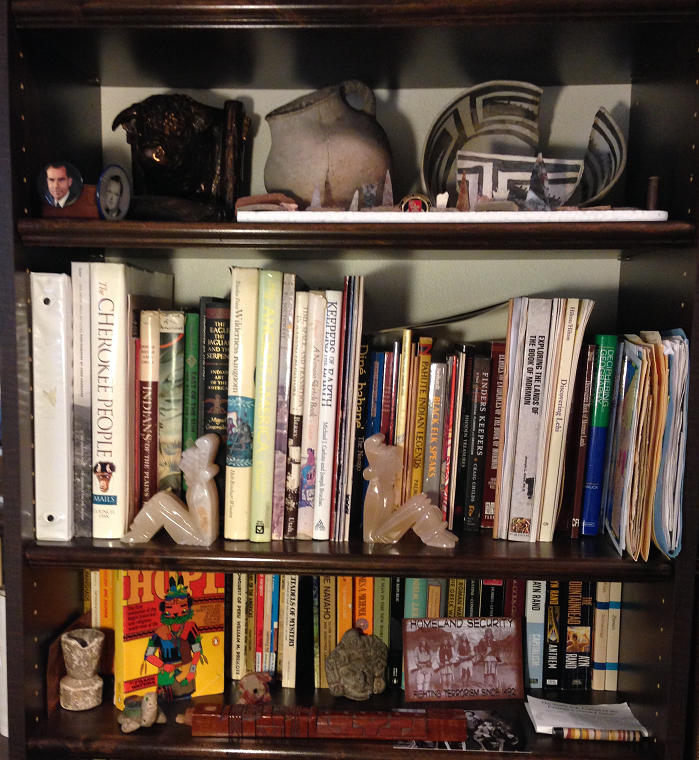 Part of Grandpa’sIndian Collection
Some of these books belonged to my Grandpa Hafen, who was one of the last of the real cowboys. He did not want to be a fruit farmer like his father Adolph Hafen, and so he went down on the Arizona Strip and caught and branded wild cattle and became nationally known in the Purebred Herford Business.
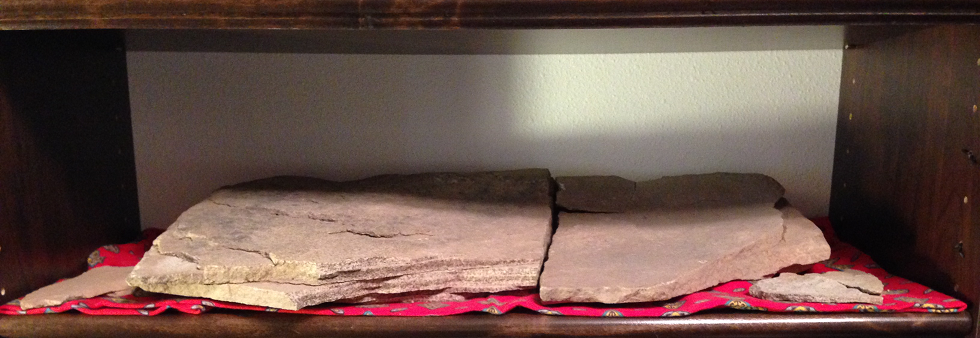 Indian Tribes & Archaeology
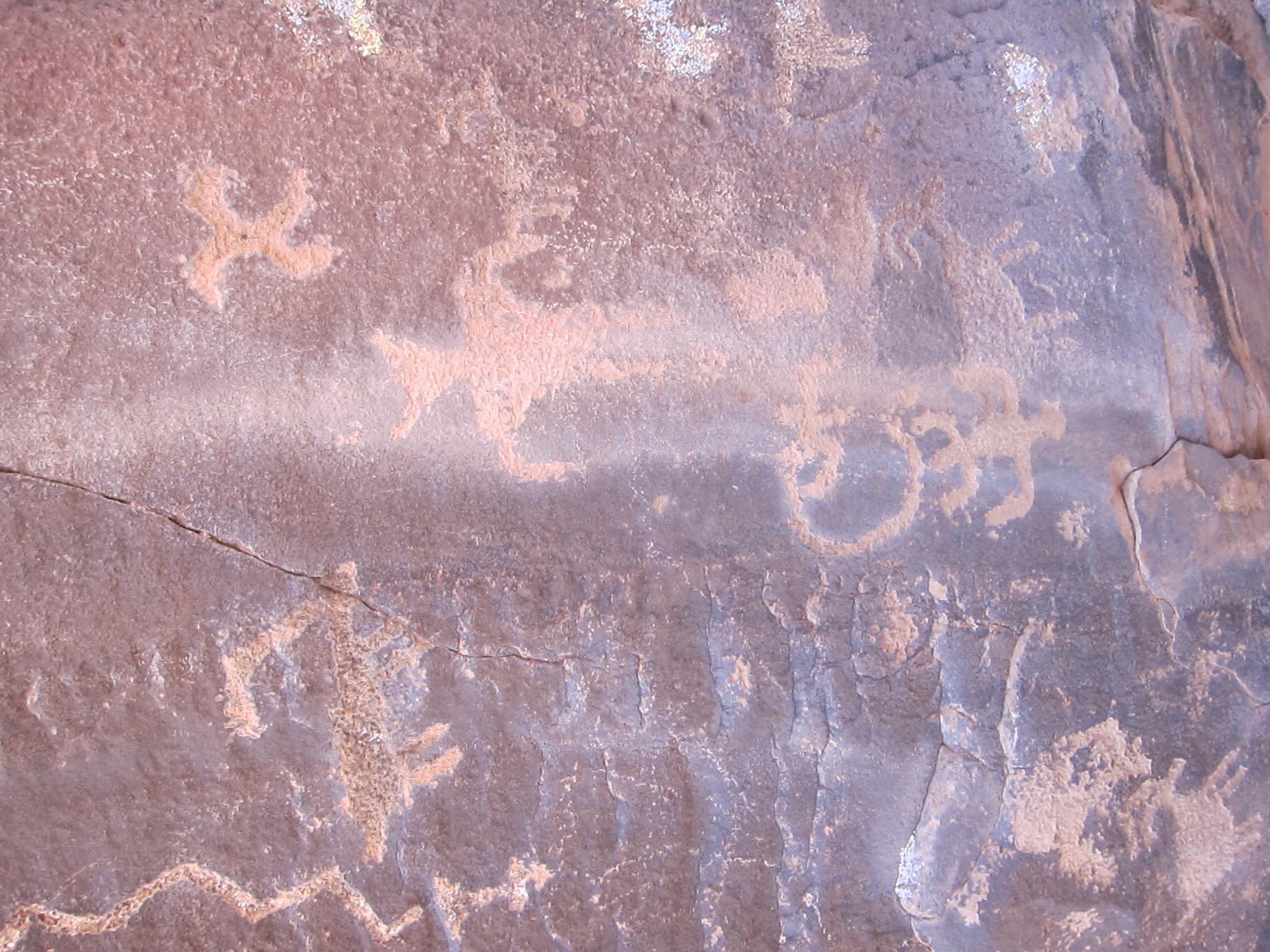 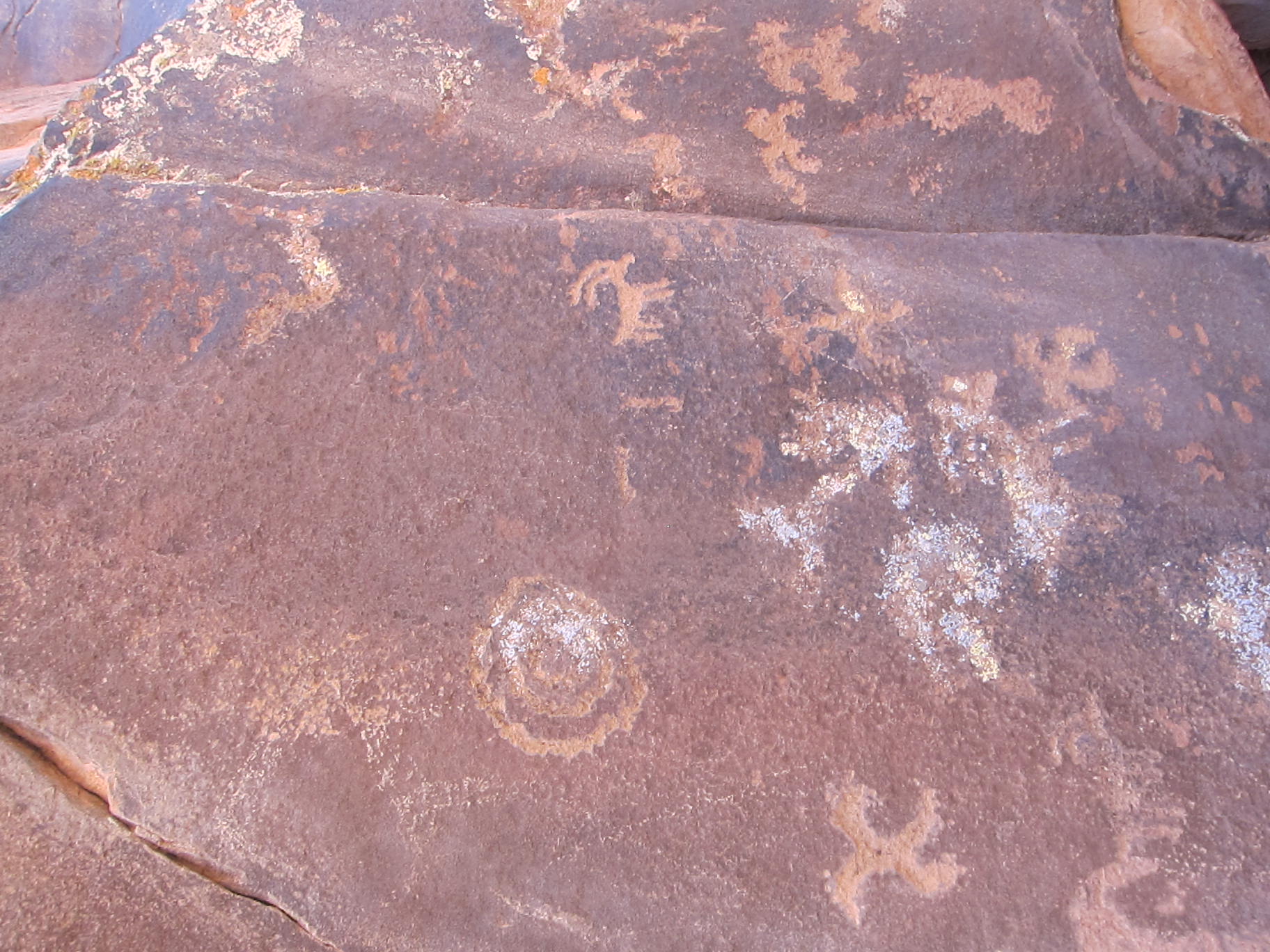 “Fore behold, I shall speak unto the Jews and they shall write it; and I shall also speak unto the Nephites and they shall write it; and I shall also speak unto the other tribes of the house of Israel, which I have led away, and they shall write it; and I shall also speak unto all nations of the earth and they shall write it.”

II Nephi 29:12
Safety
Never go anyplace alone.
Exception is if one of you is hurt, then:
One of you stay and help the person hurt.
The other one run and get help.
If you get lost stay put, we will find you.
If you hear a rattlesnake do not move quickly, just slowly move away from the sound.
Do not run with a knife open.  Use knife safety.
If you cut yourself, apply pressure to the wound to stop bleeding, and send for help.
Never point an arrow in a cocked bow or a gun at any person.
Drink lots and lots and lots of water.
Do not go swimming unless an adult is with you.
Do not start branches on fire and swing them around  where others can be hurt.
Have fun, use common sense, and think before you act.
Schedule Friday - Thursday
Friday: 
Colby, Taylor, & Halle fly to Salt Lake, Paul picks up and takes to Family Discovery Center
Grandpa, Grandma, and Ethan drive to Salt Lake from Ft. Collins.
Saturday: 
Sophie and Dallin’s baptism, SiliencerCo and shooting, reports.
Sunday: 
Music & Spoken Word, University of Utah Science Museum, Freemont Indian Museum.
Monday: 
Escalante, Anasazi Ruins, ridge road, Petrified Forest, Bryce Canyon hike, back to Condo.
Tuesday: 
Parowan Gap, Solar Astronomy, Cabin, bottle rockets, marshmallow guns, Astronomy.
Wednesday: 
Cabin, Swimming, Aunt Sara’s & Uncle Des’ for dinner.
Thursday: 
Up early and to SLC, Wright’s plane 10:45, Ethan’s plane 2:00 PM.
Job Chart
Notes
Why is Archaeology important?
Archaeology is the study of human activity in the past, primarily through the recovery and analysis of the material culture and environmental data that has been left behind by past human populations which includes artifacts, architecture, biofacts (also known as eco-facts) and cultural landscapes (the archaeological record).  
[http://en.wikipedia.org/wiki/Archaeology]
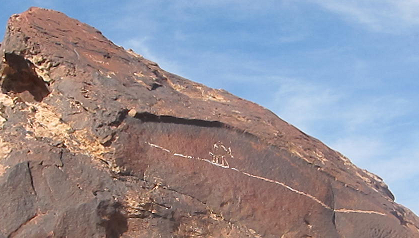 To know where we are and where we are going, we must first know where we came from.
The purpose of archaeology is to learn about the human race and past societies: what worked and what did not work.
This allows us to make better decisions for us and our lives, for our families, and for our society.
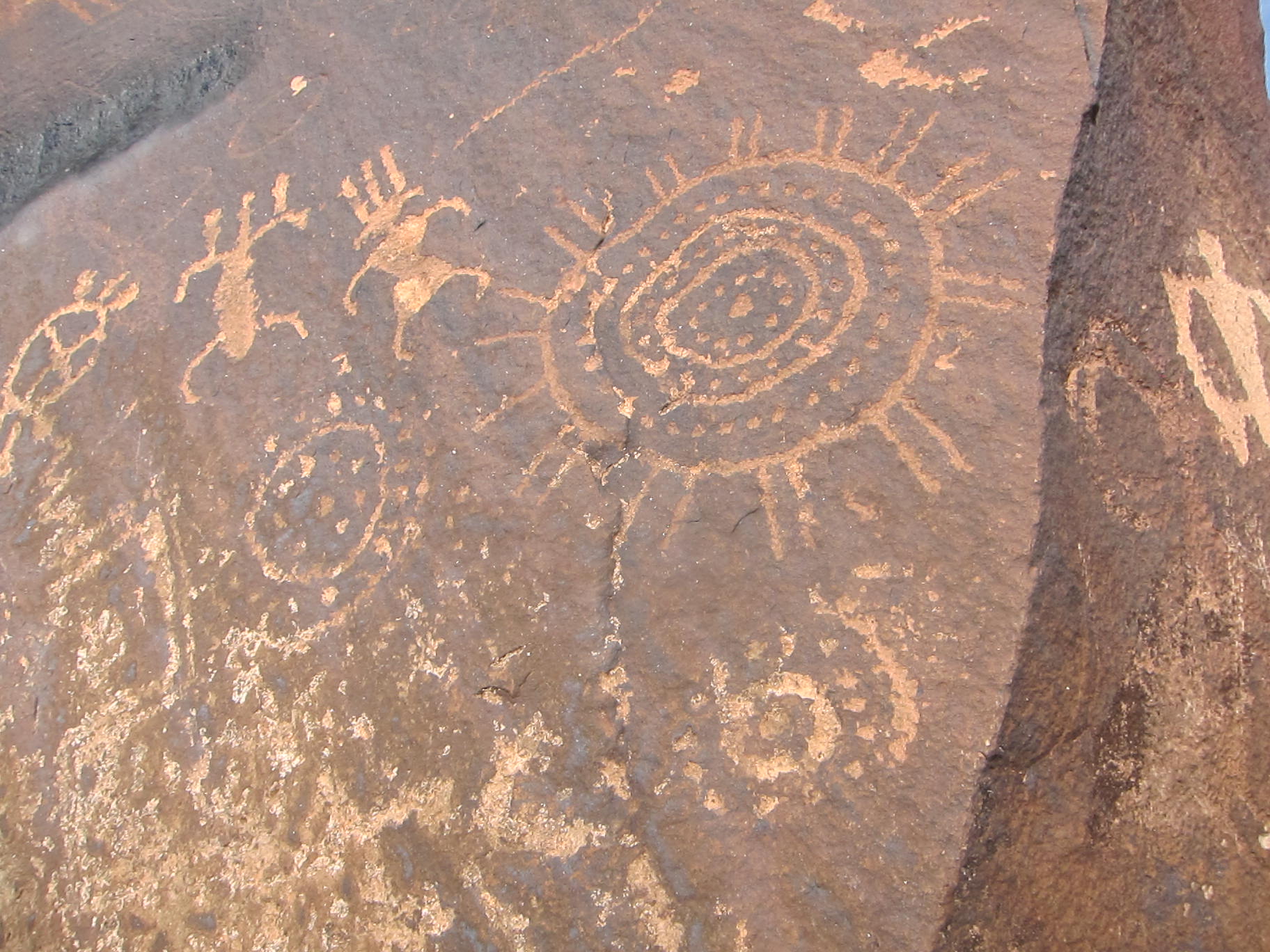 An Old Kind of Science
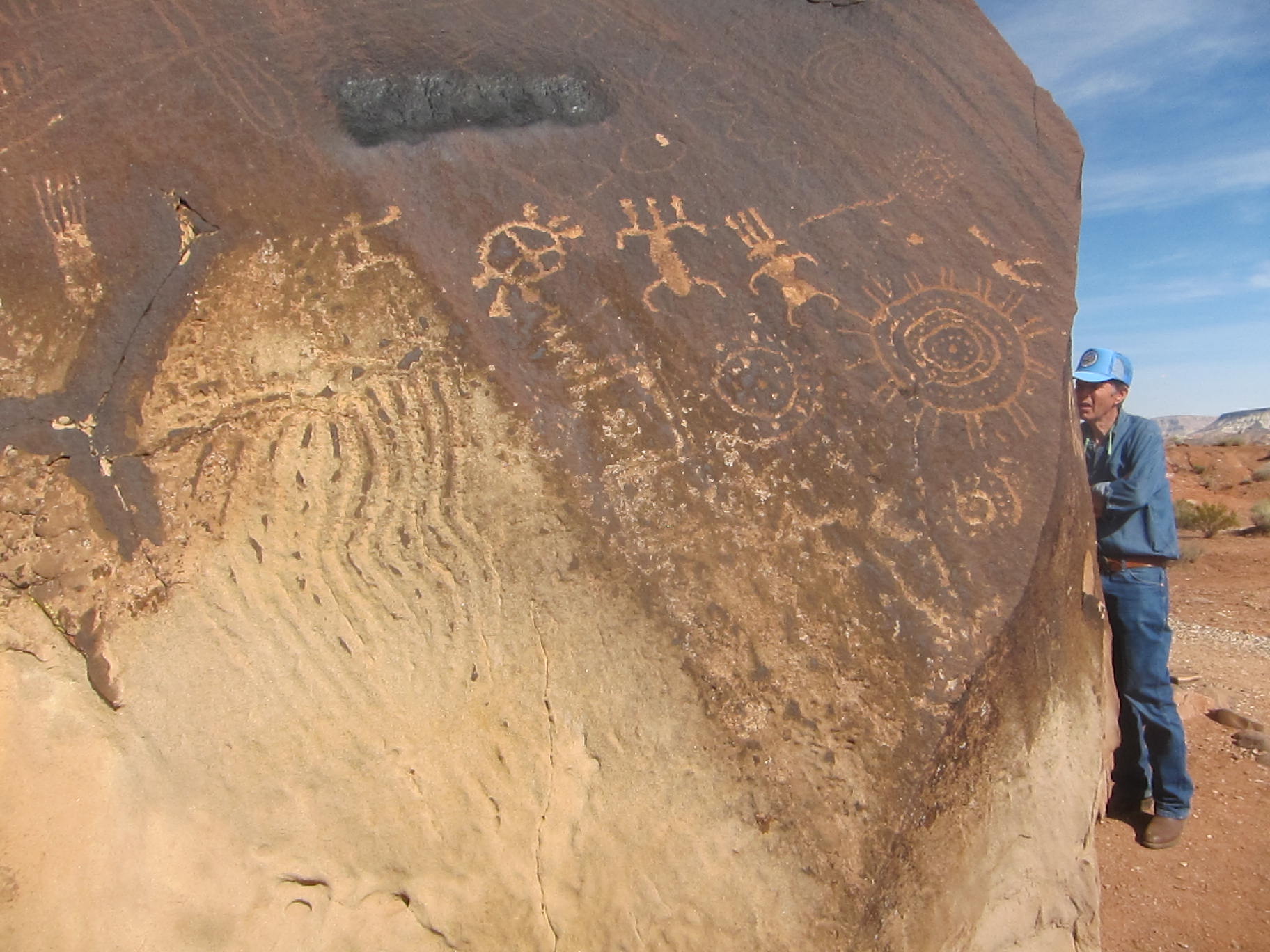 What do you think of those who deface our common history?
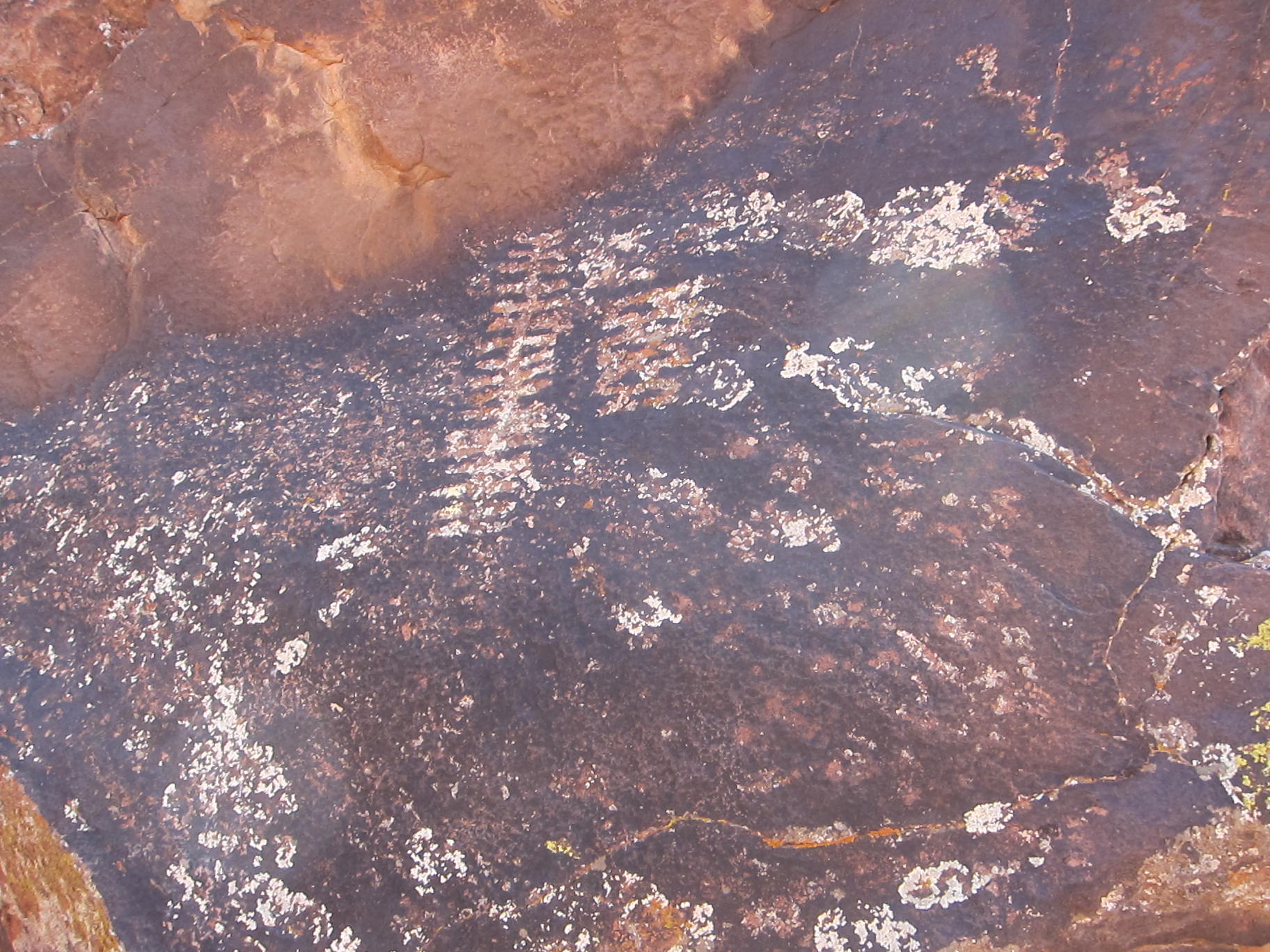 There are mysteries to be resolved!
Who carved these patterns near Cedar?The place is known as Moroni’s Cave.
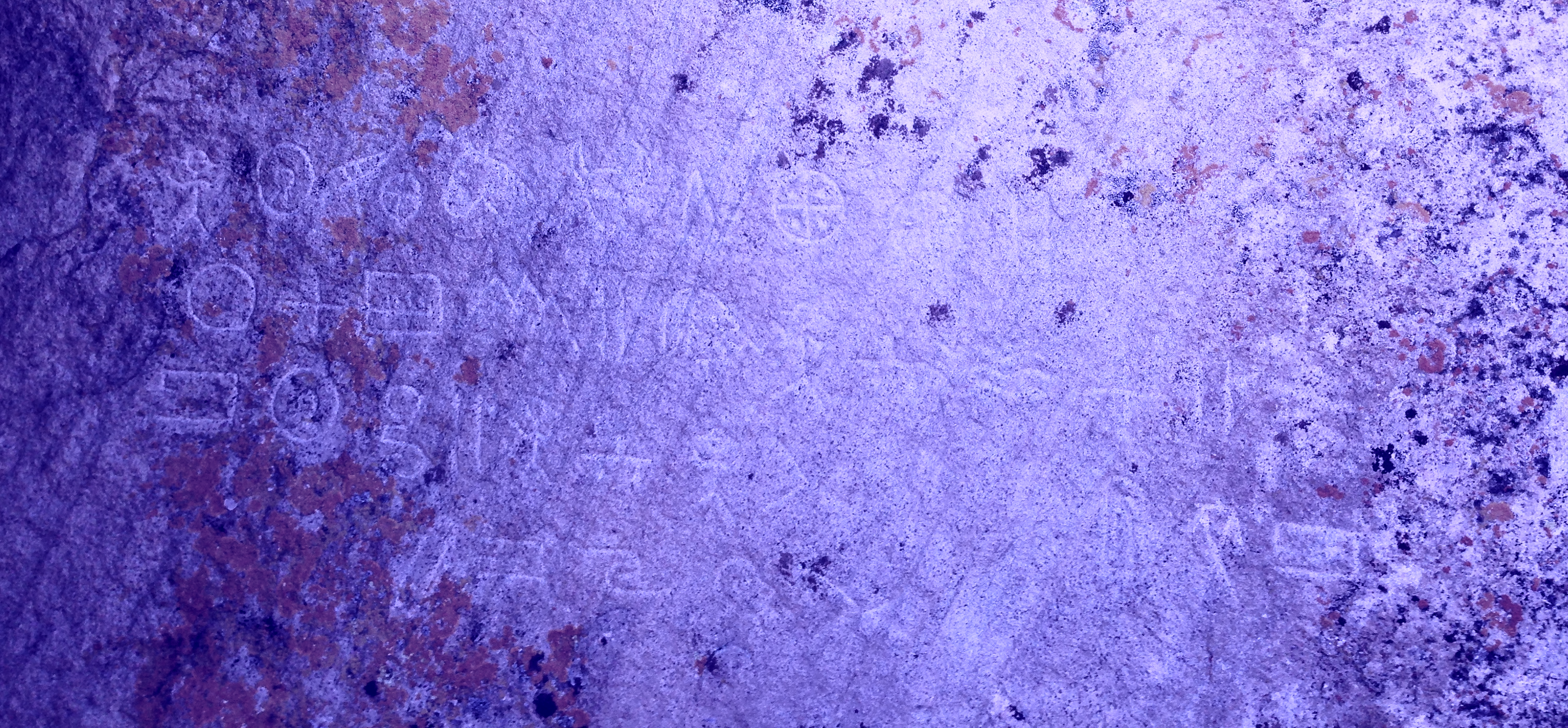 Notes
Family Discovery Center
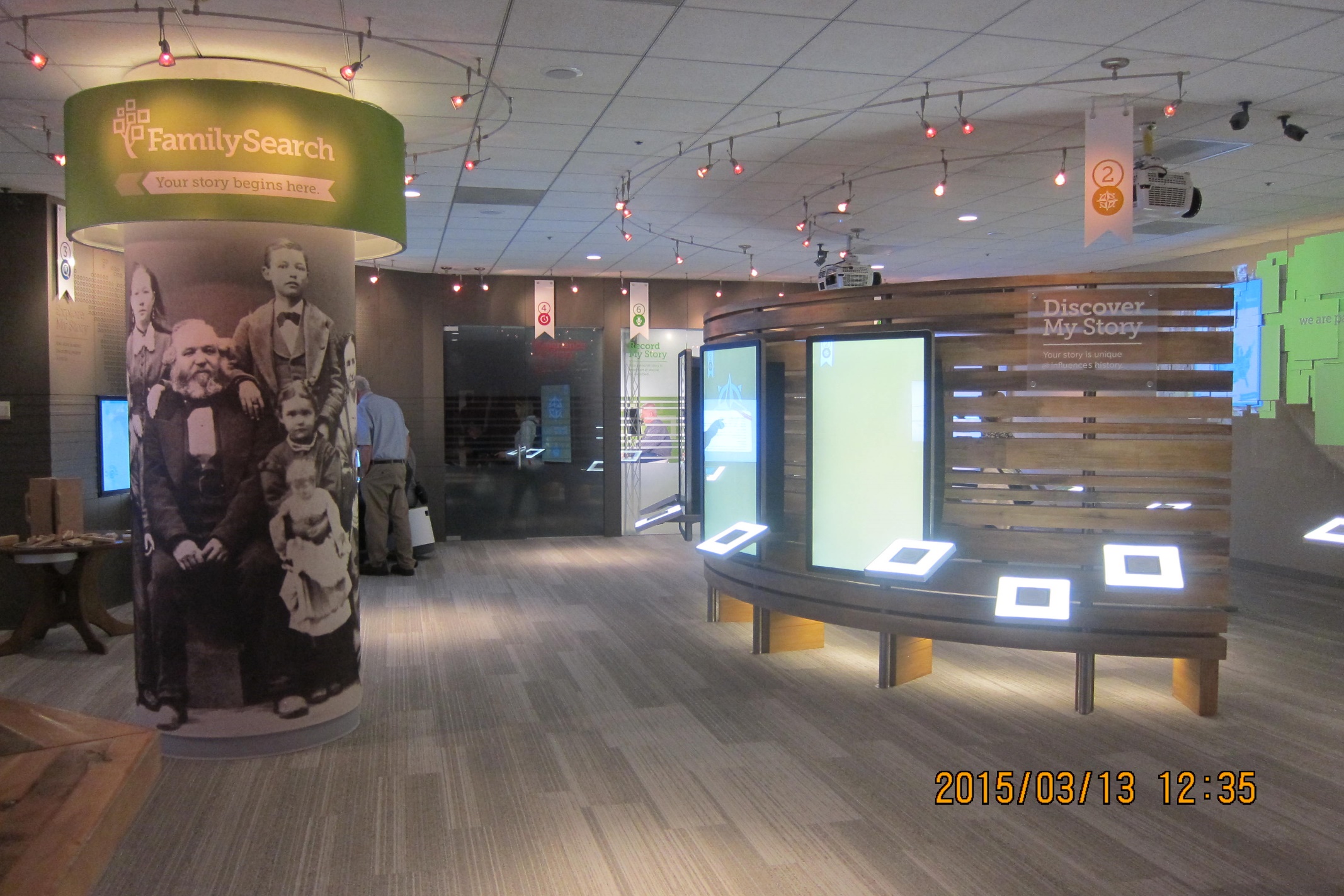 Sophie’s and Dallin’s Baptism
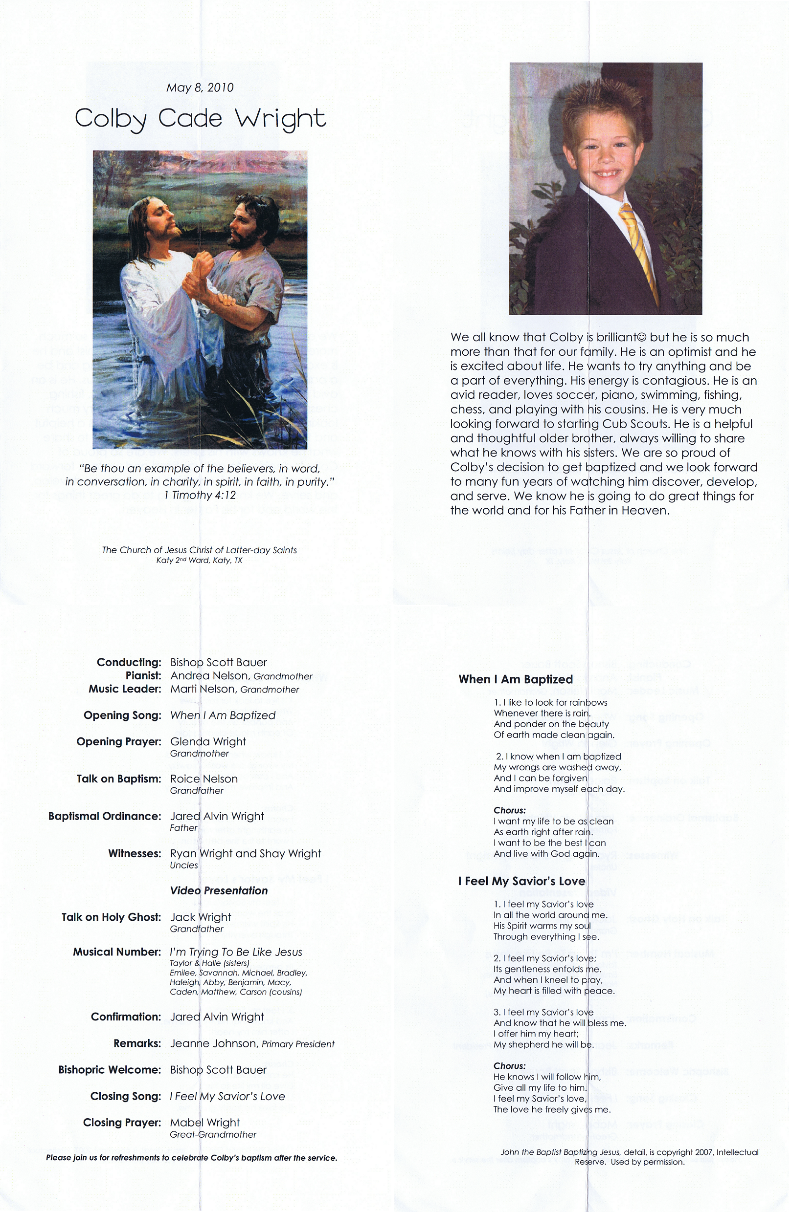 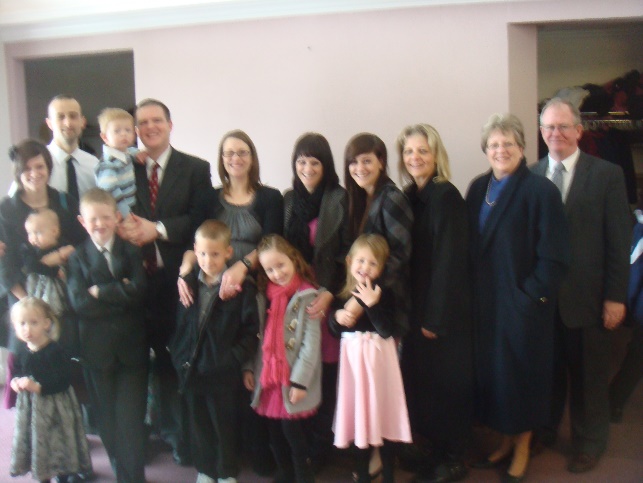 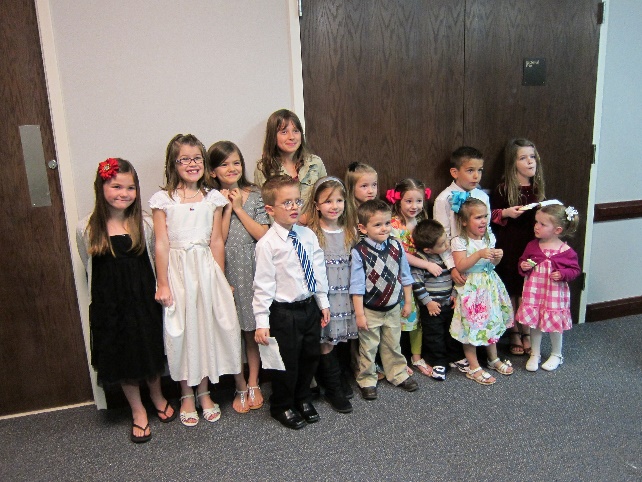 Grant Matthew Nelson                Taylor Robbyn Wright
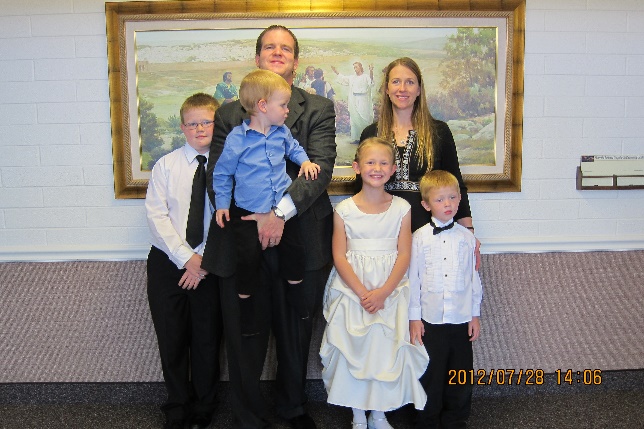 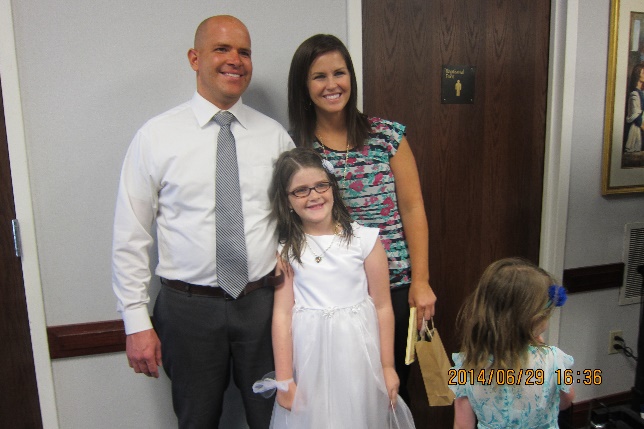 Ella Dawn Nelson                     Halle Nalise Wright
SilencerCo
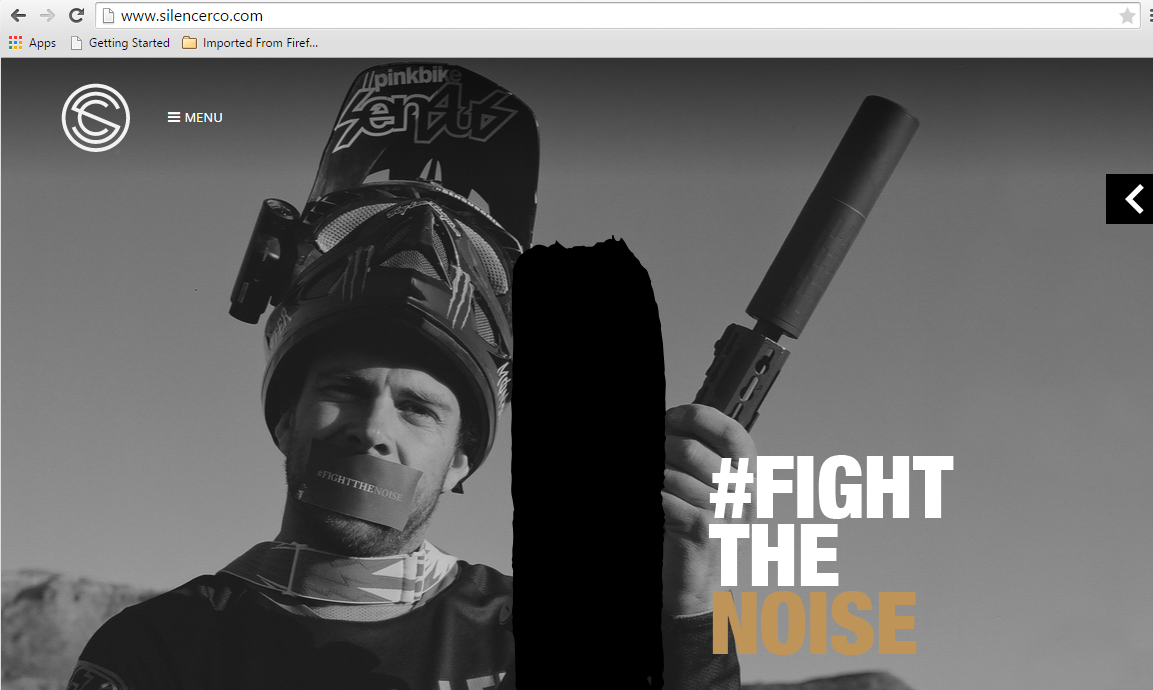 Never, never, never point a gun or a bow at another person.
Reports
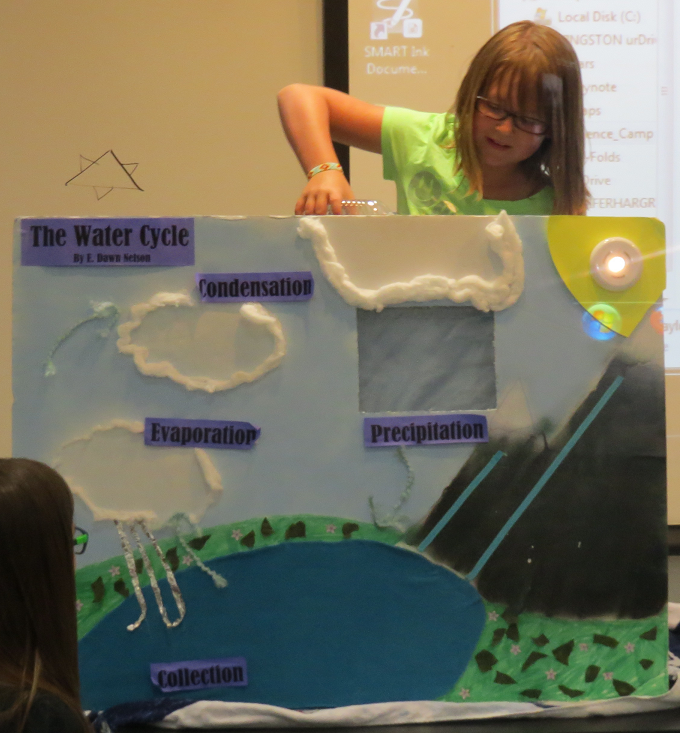 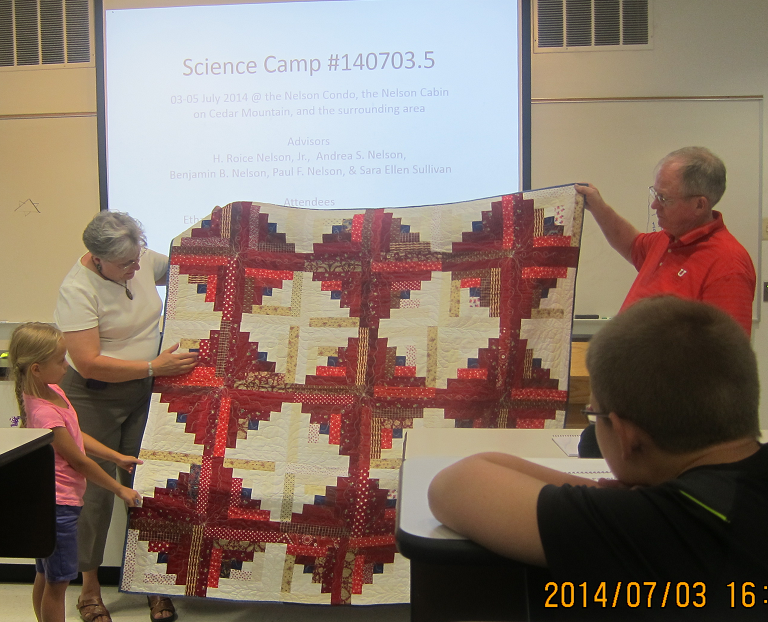 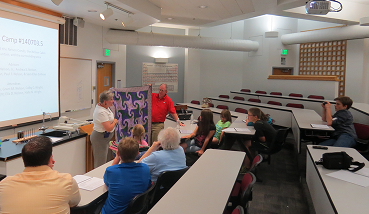 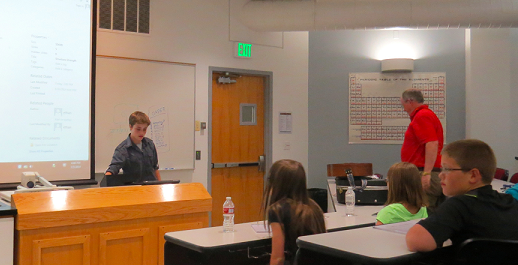 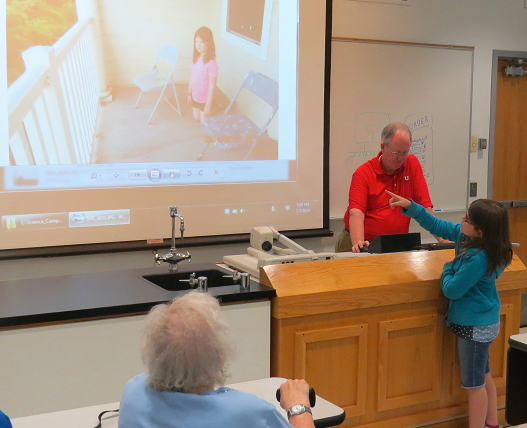 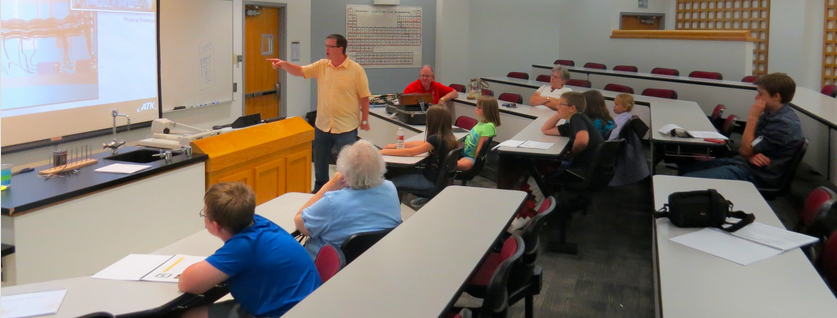 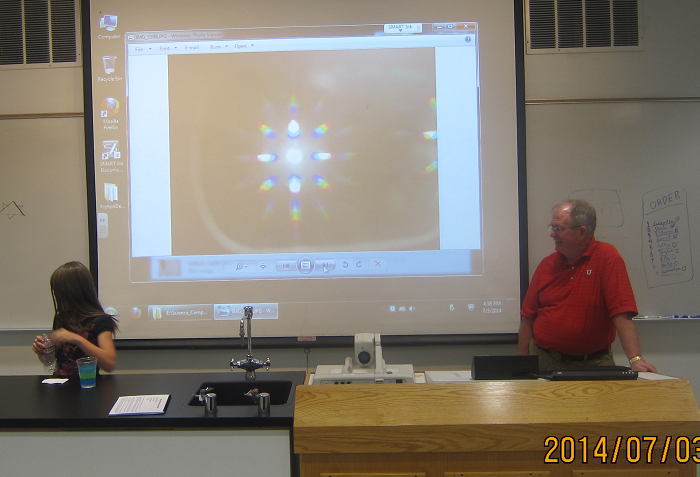 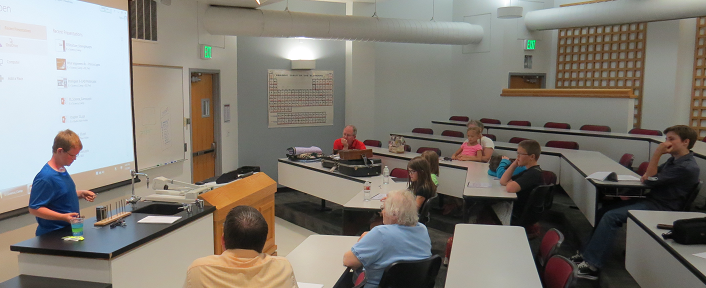 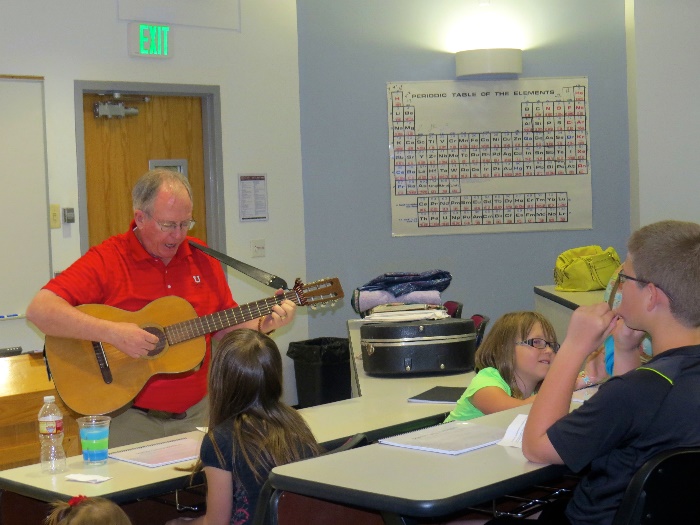 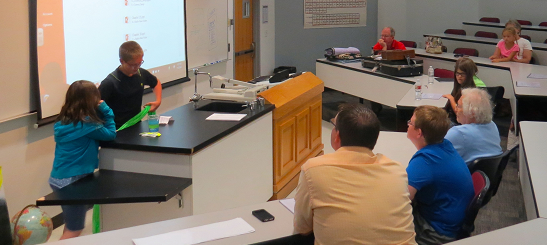 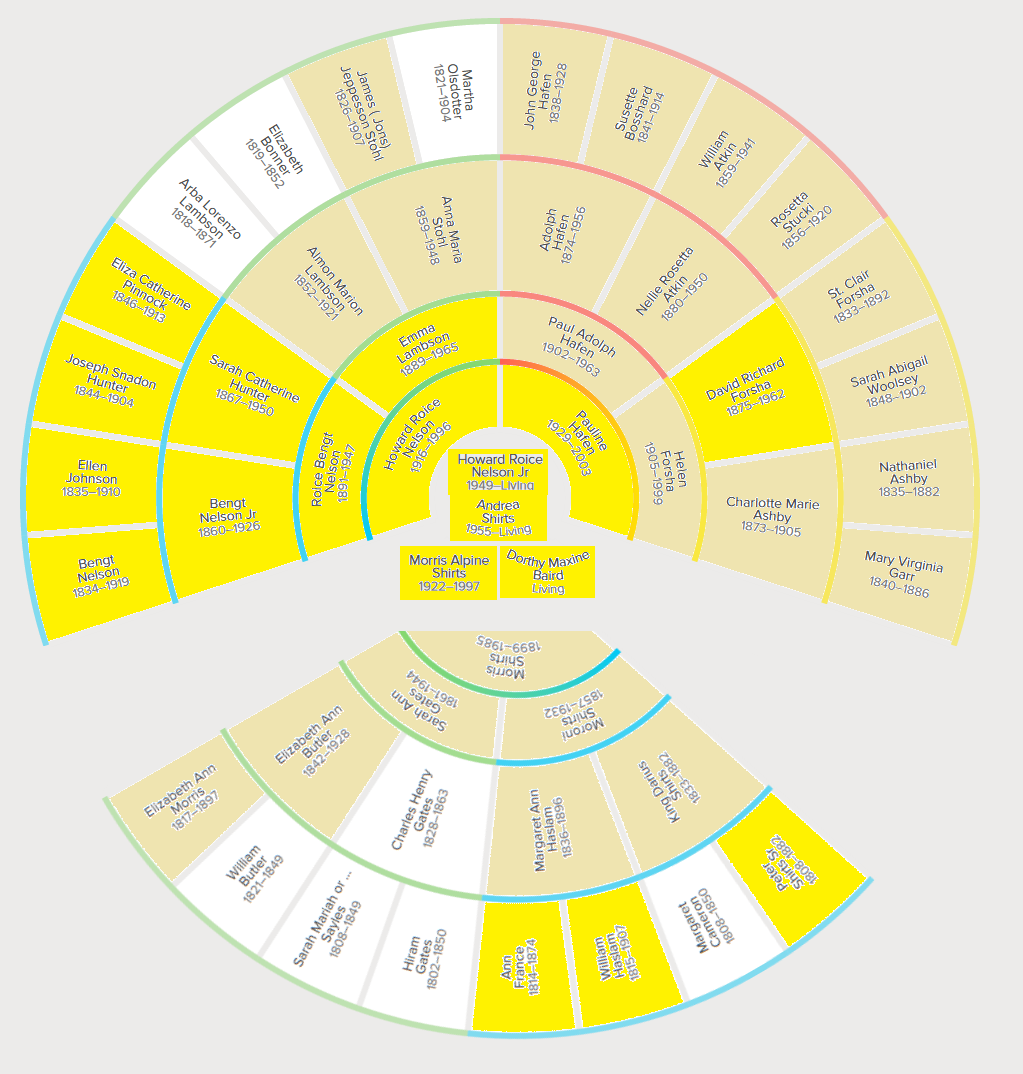 Ancestor Stories&Histories
Notes
Music and The Spoken Word
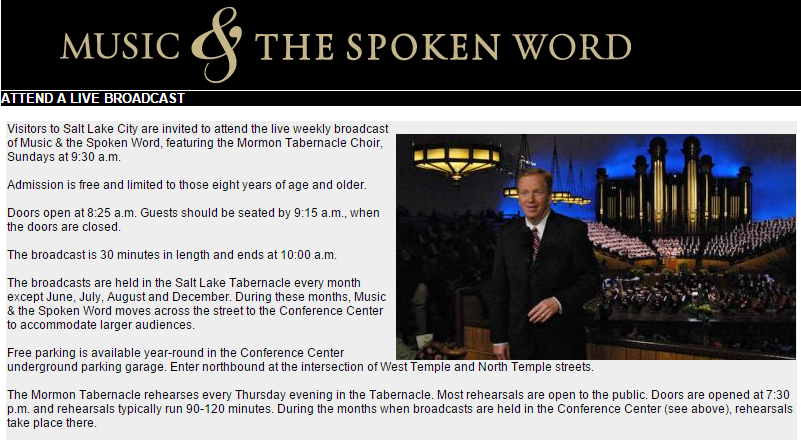 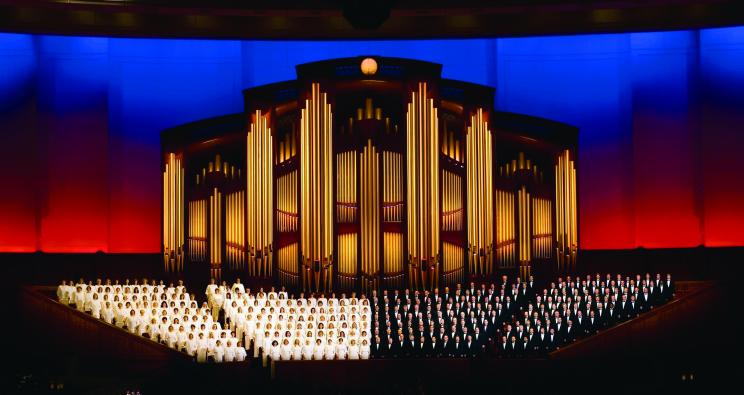 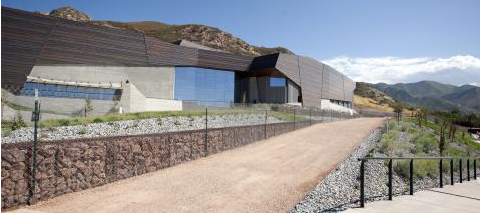 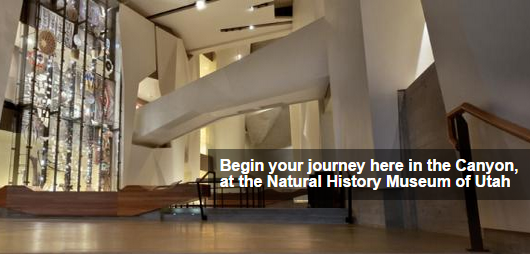 University of Utah Museum
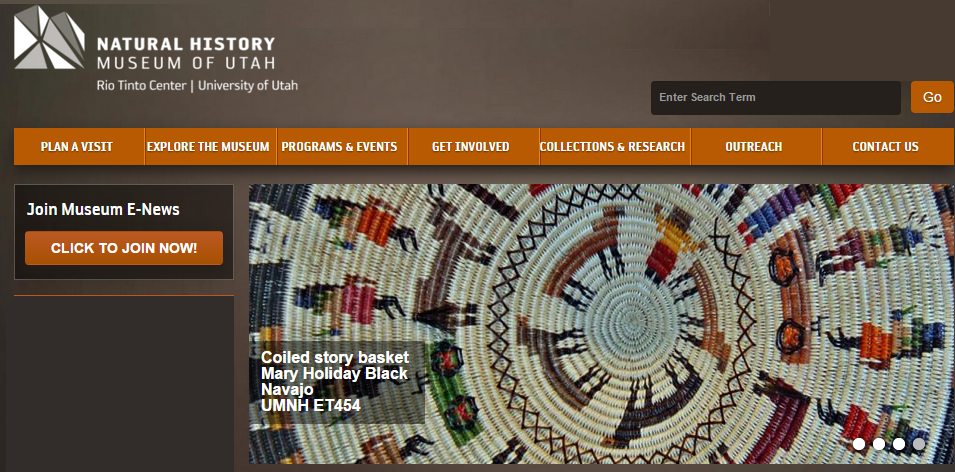 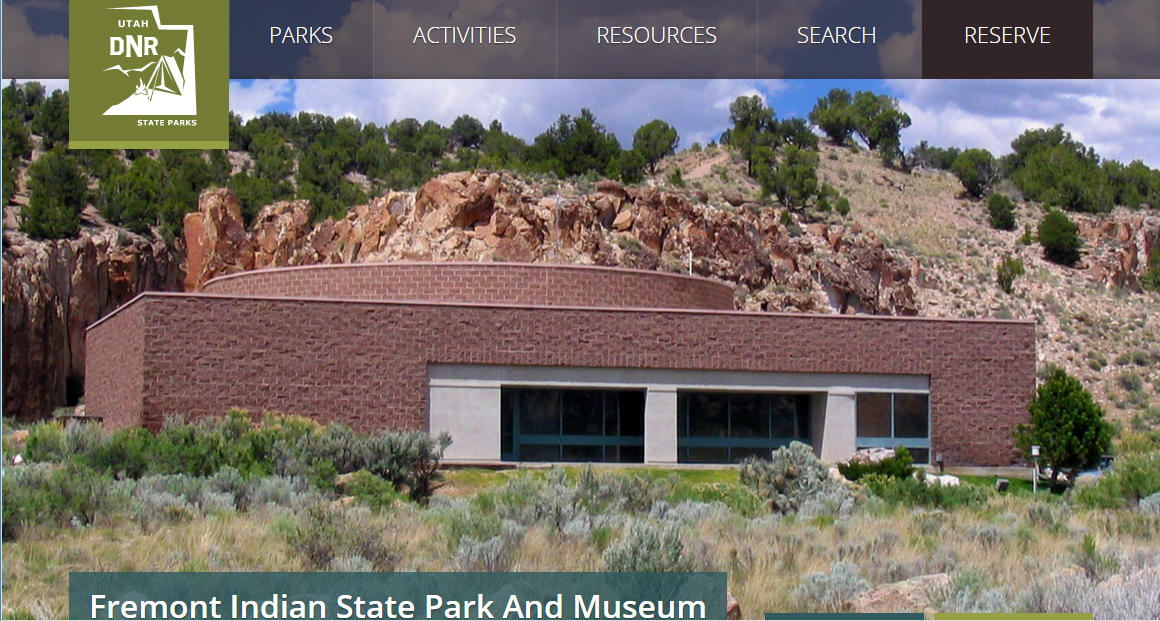 Freemont Indian Museum
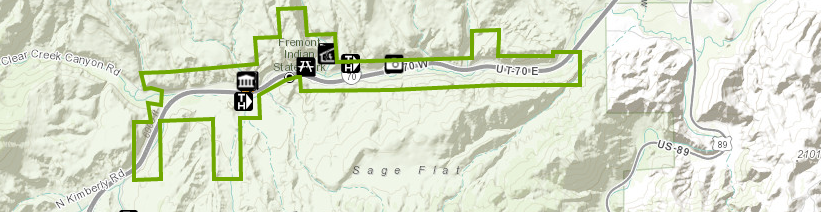 Status Report on Grandpa’s work with Lightning Data
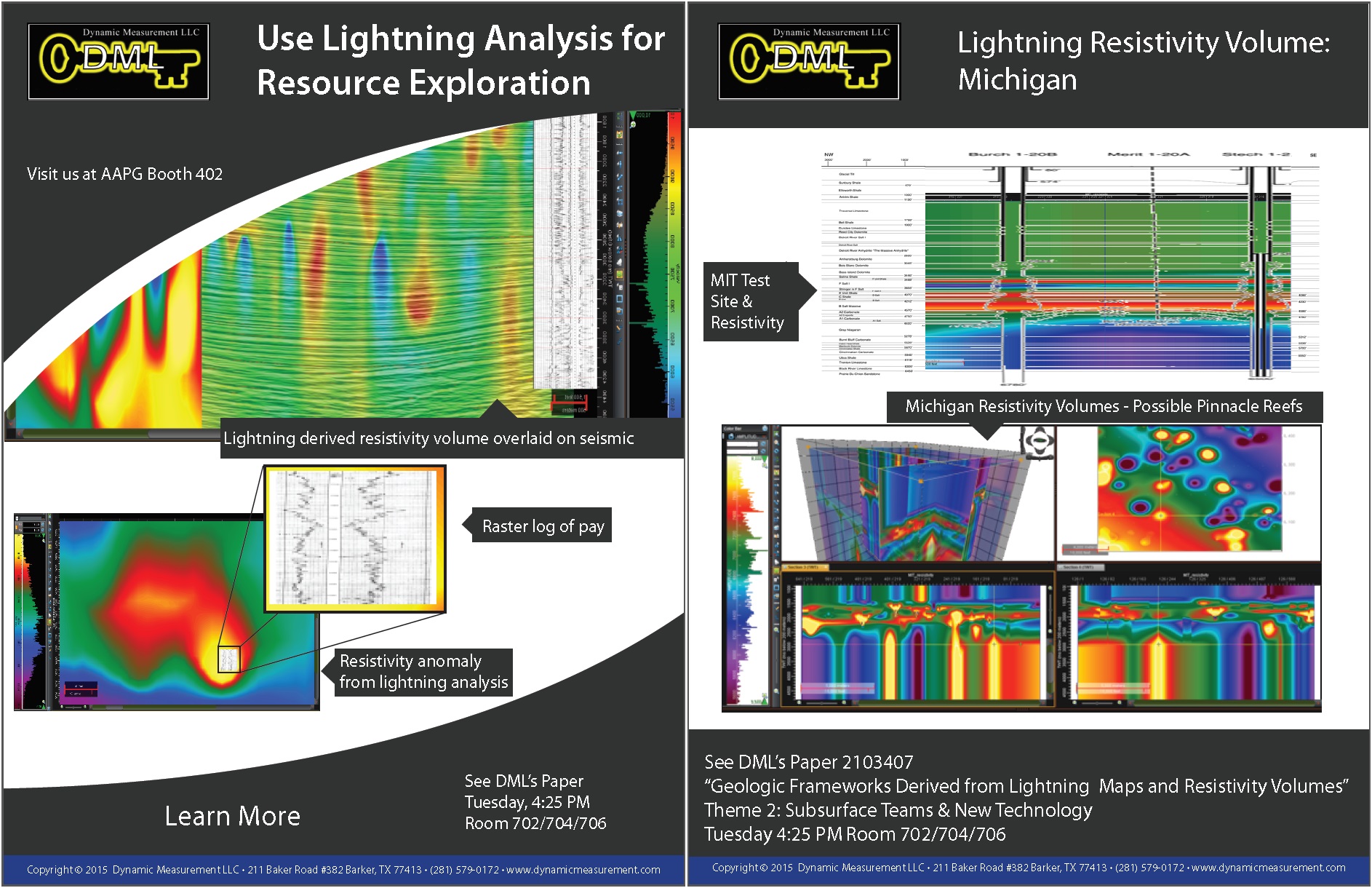 Notes
Anasazi Ruins Escalante
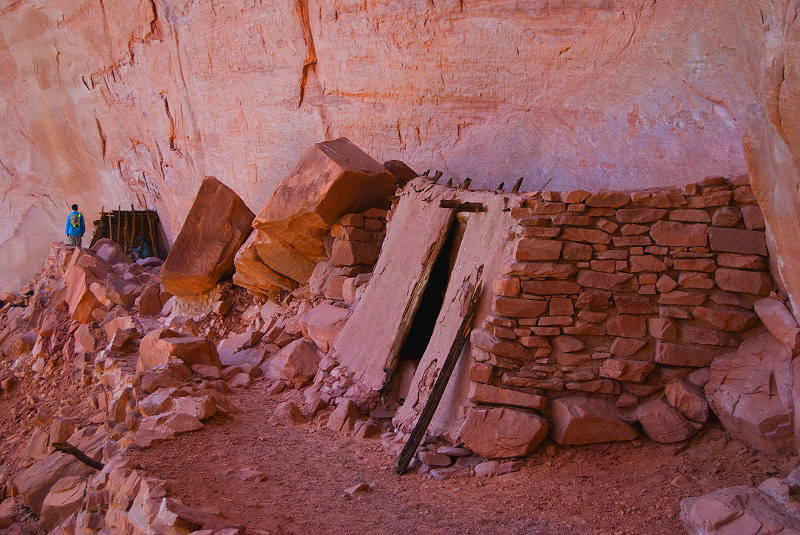 Ridge Road
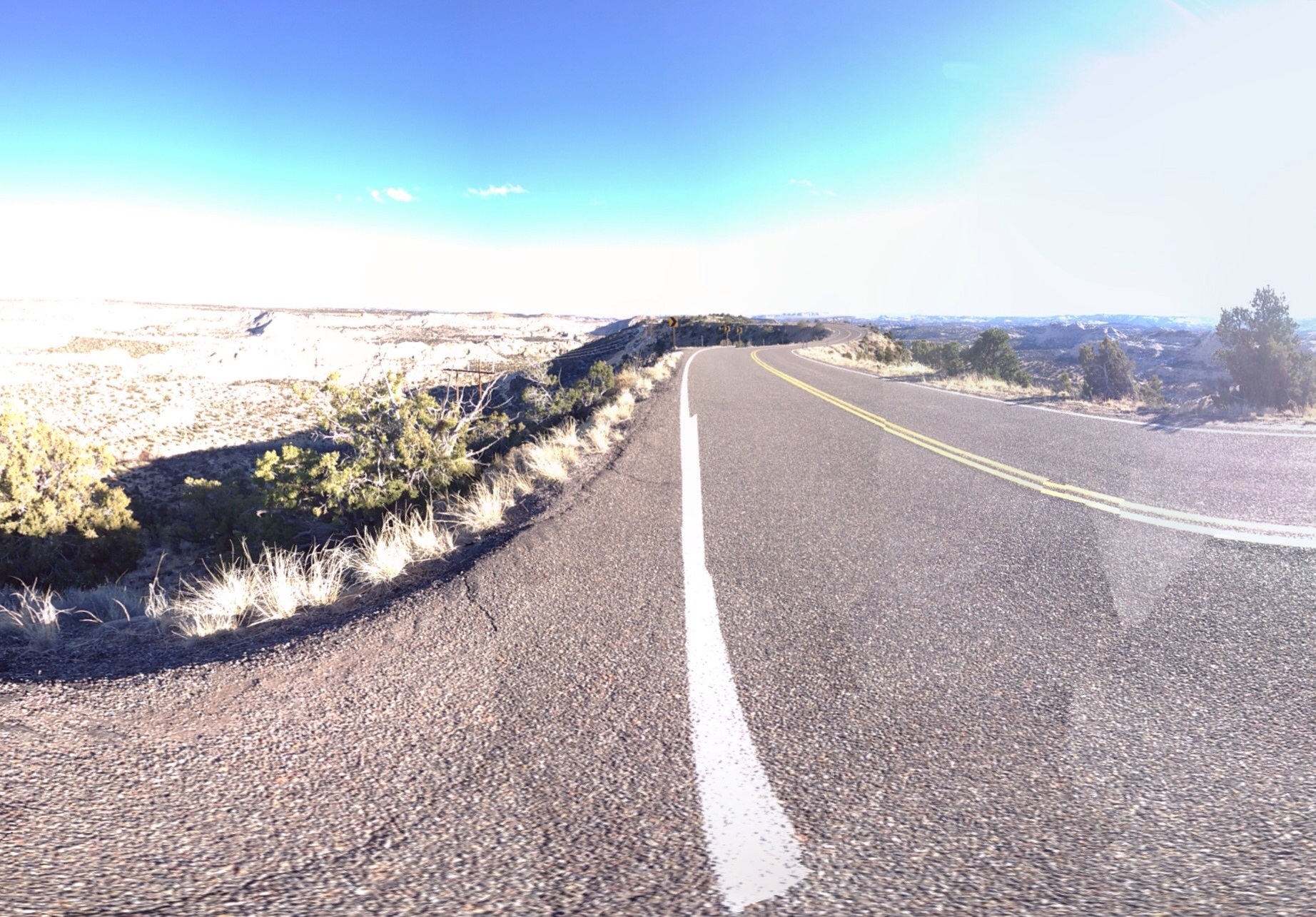 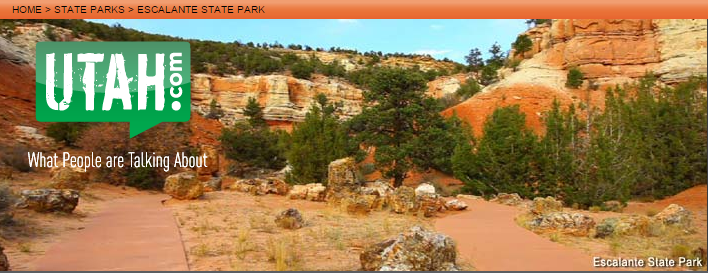 Petrified Forrest
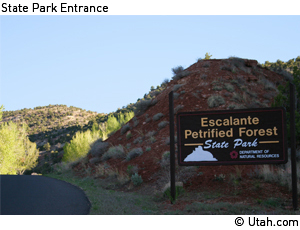 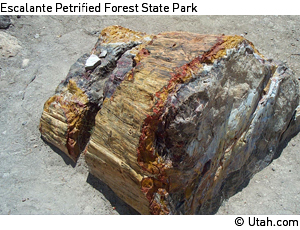 Bryce Canyon
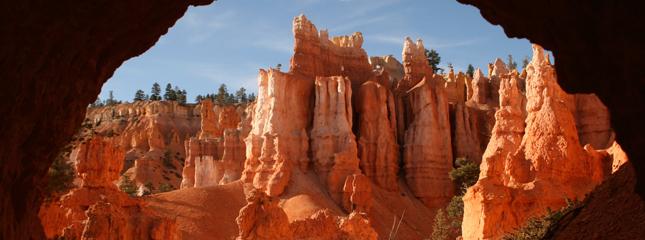 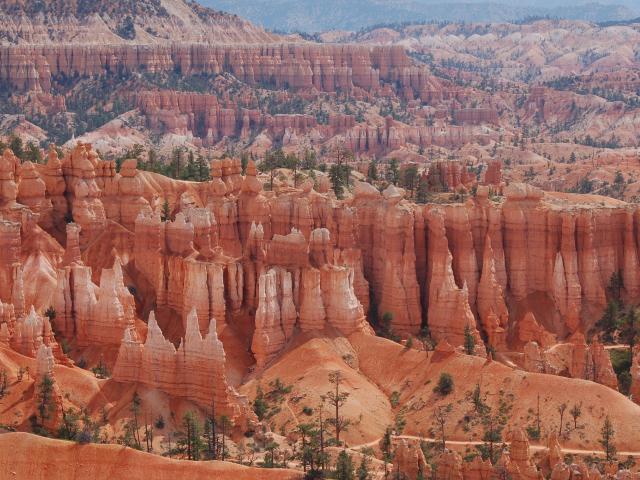 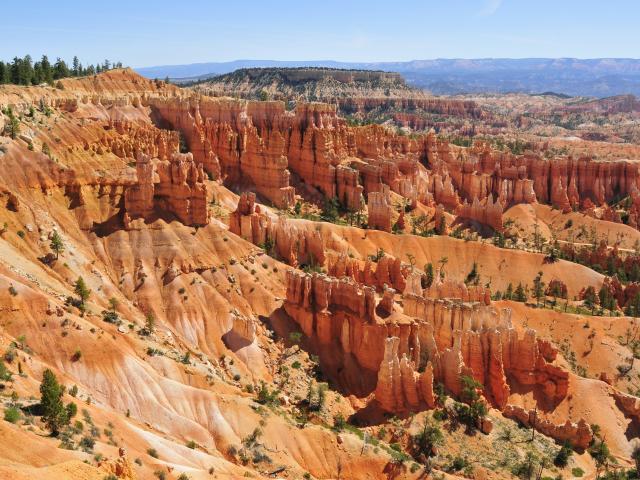 Notes
Parowan Gap
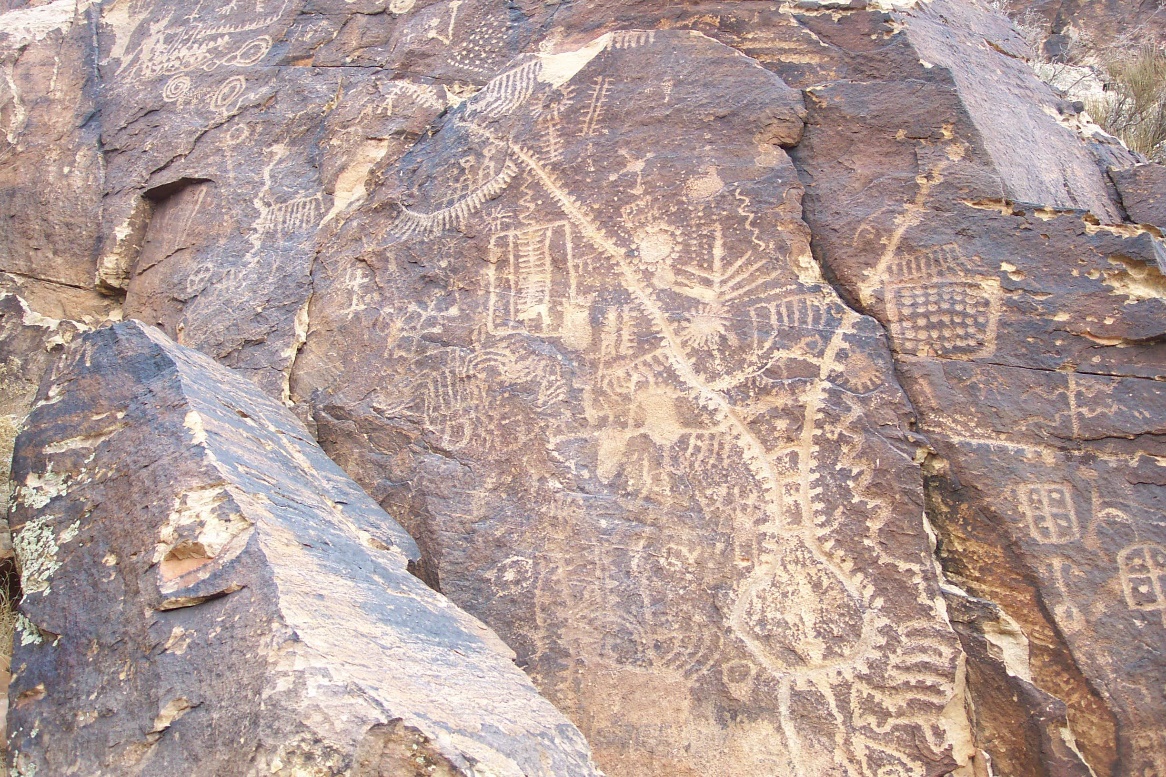 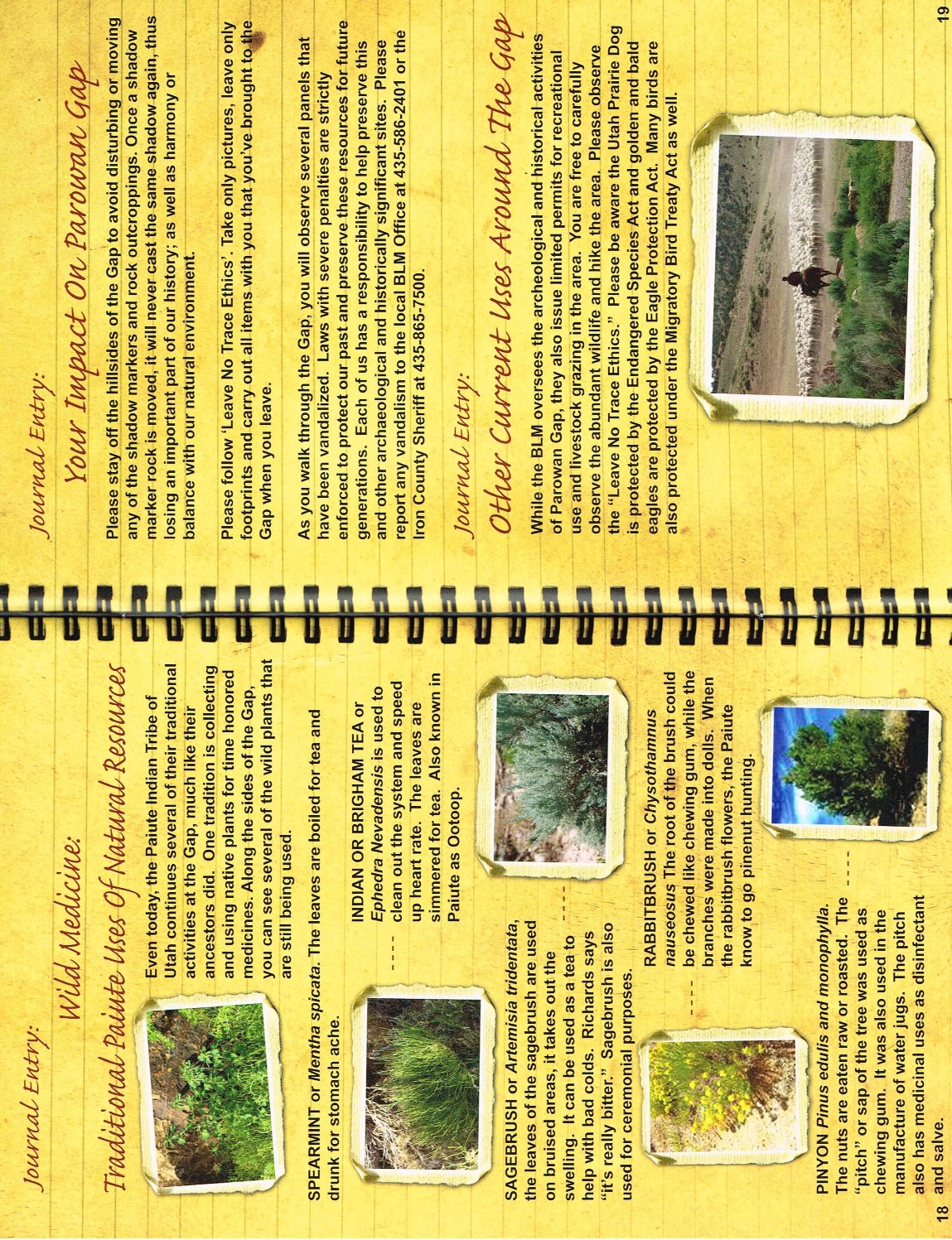 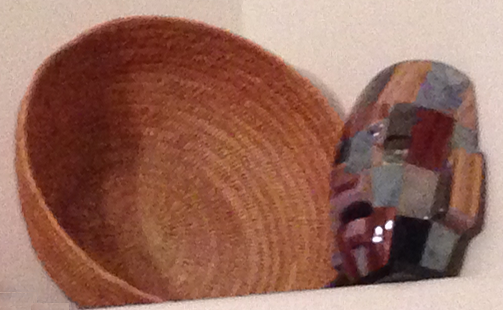 Emma Lambson Nelson’s Piute basket
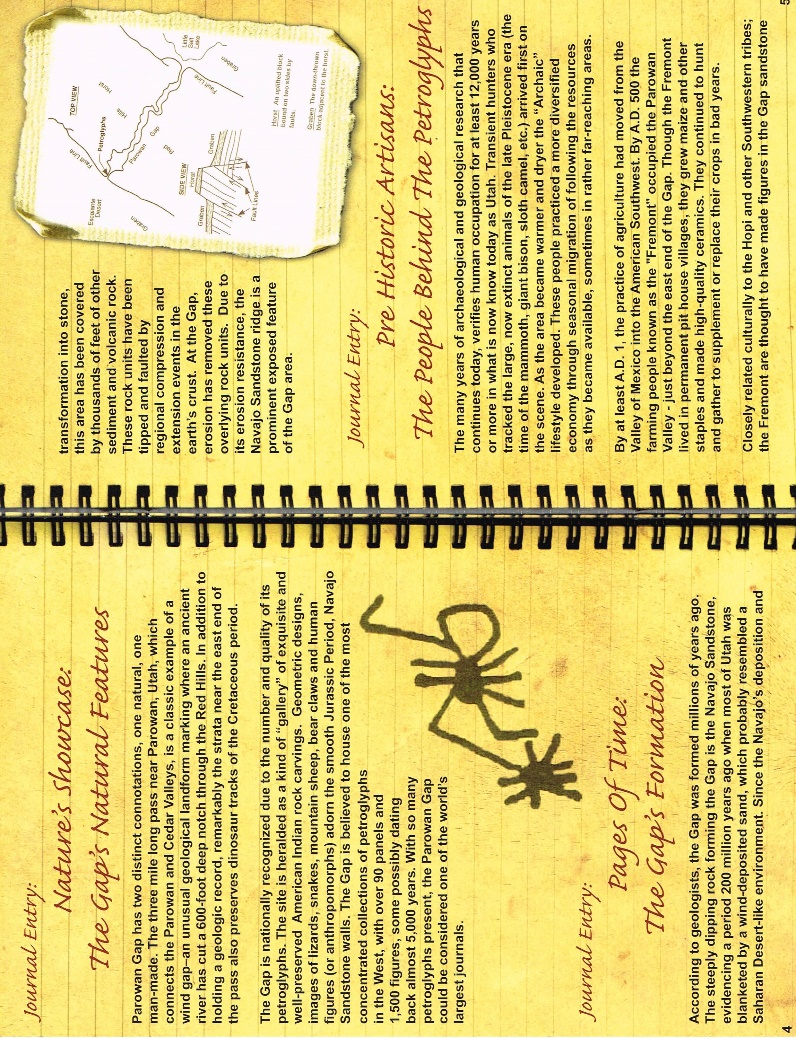 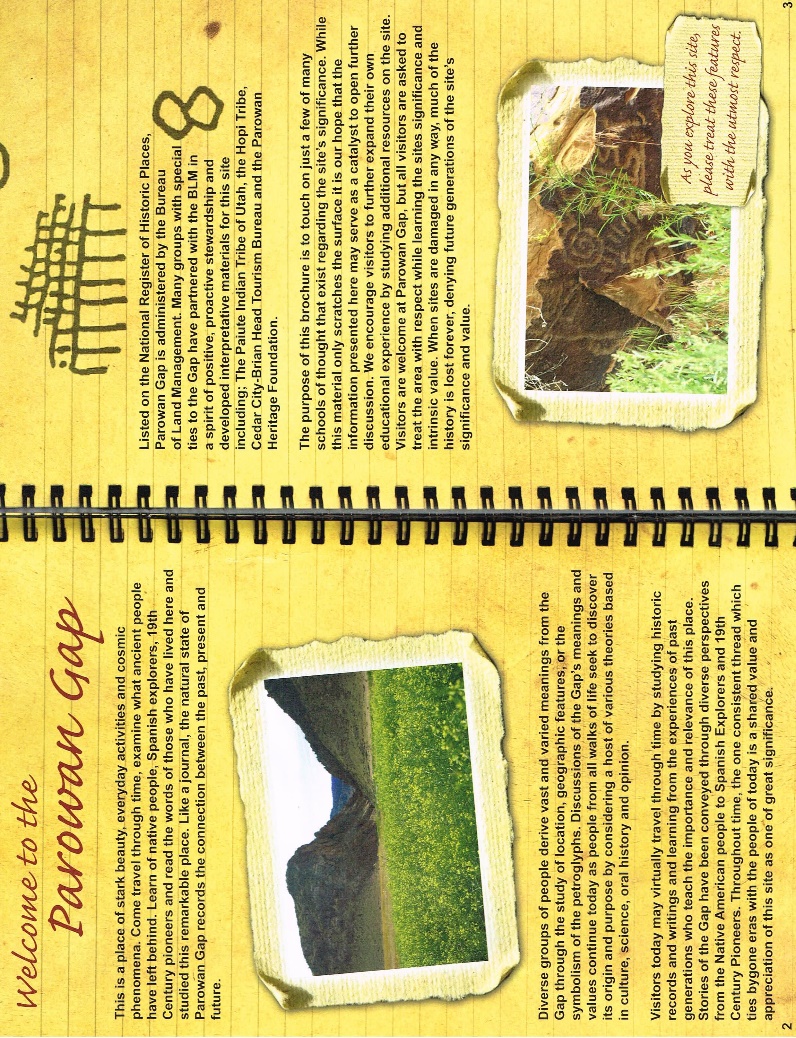 Gap Details
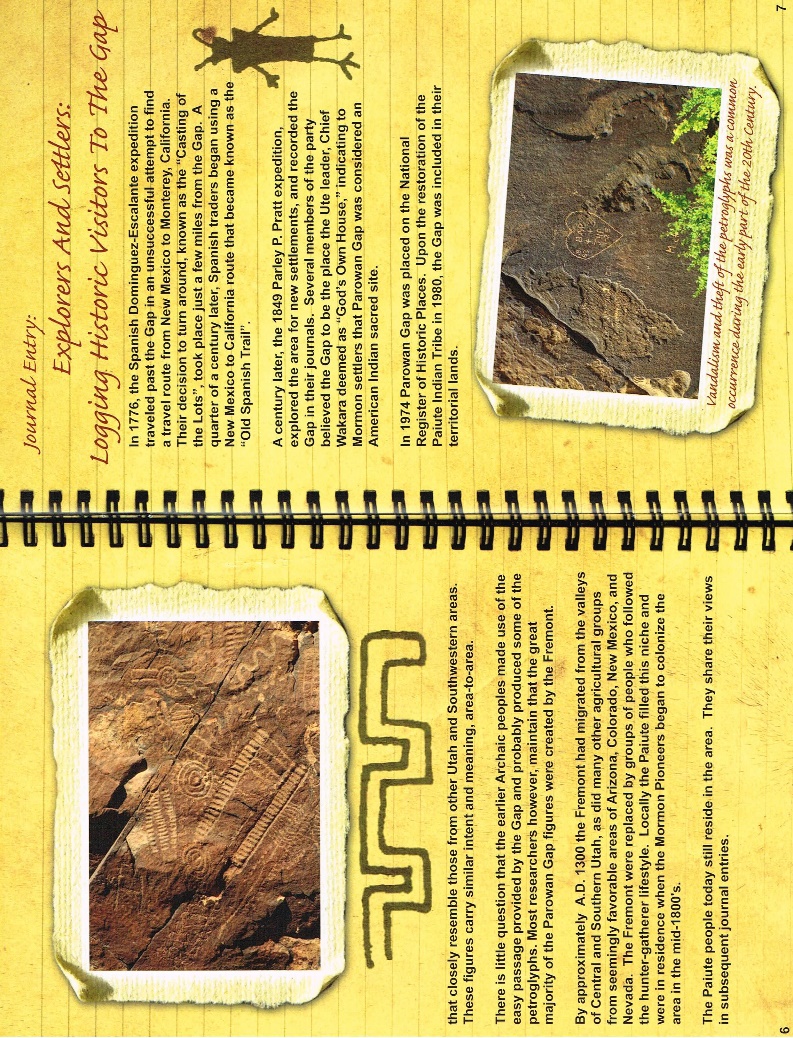 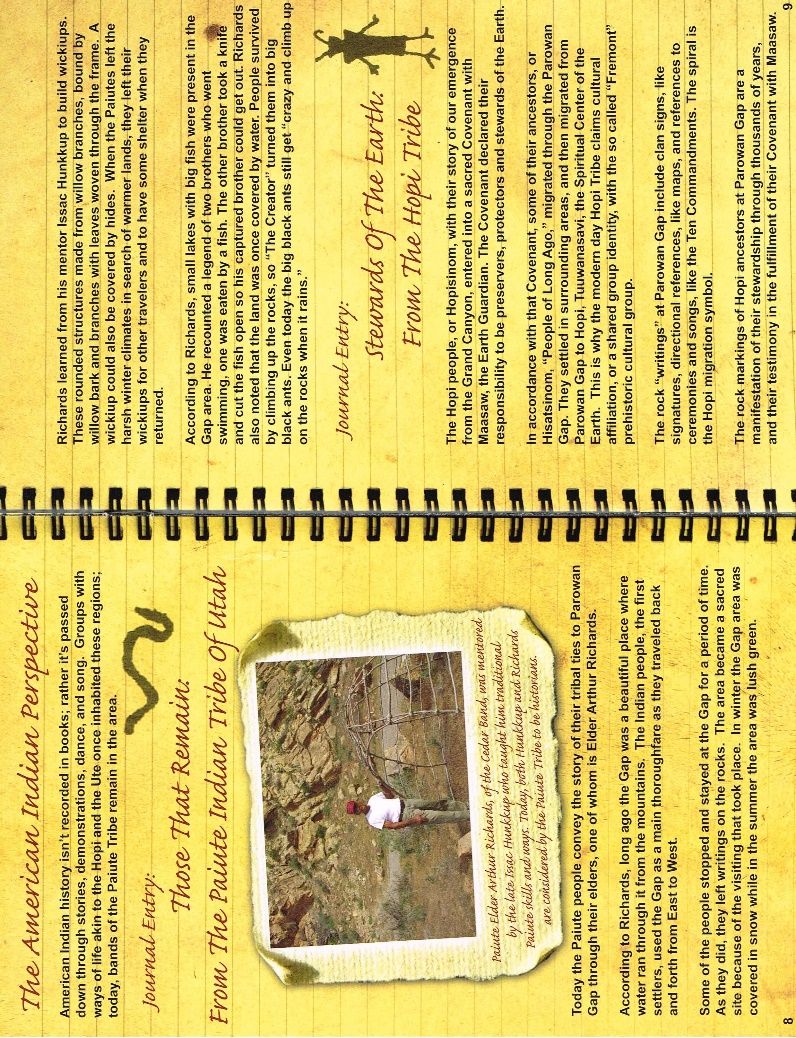 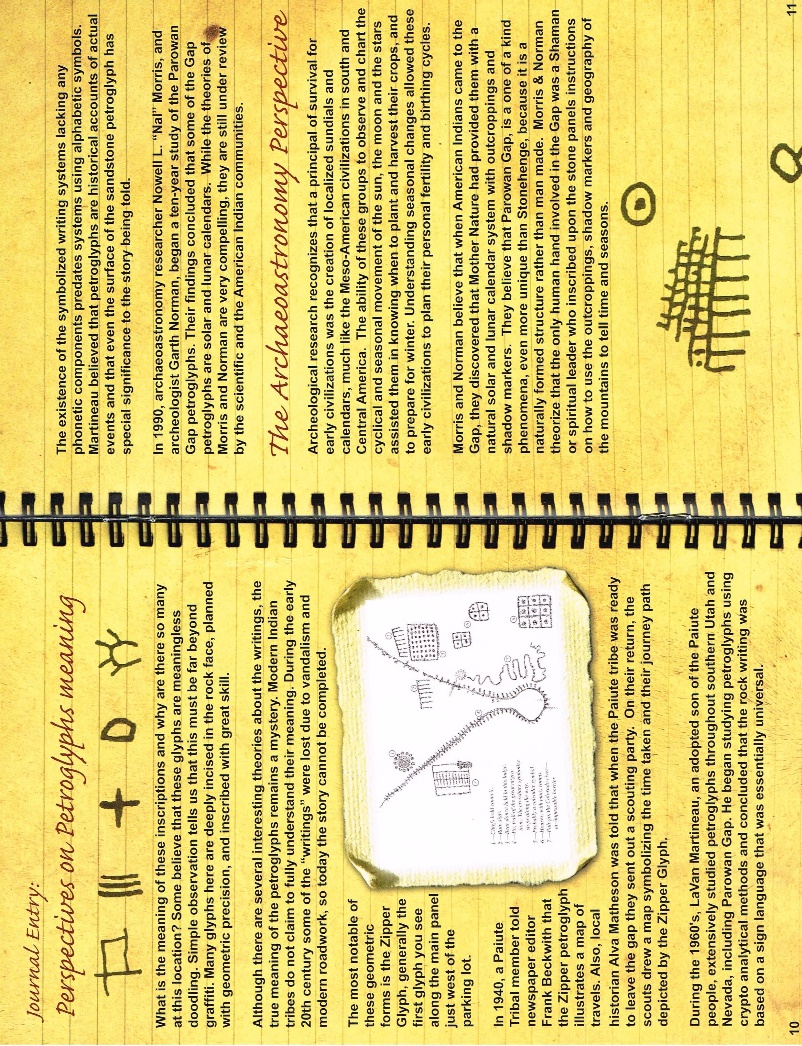 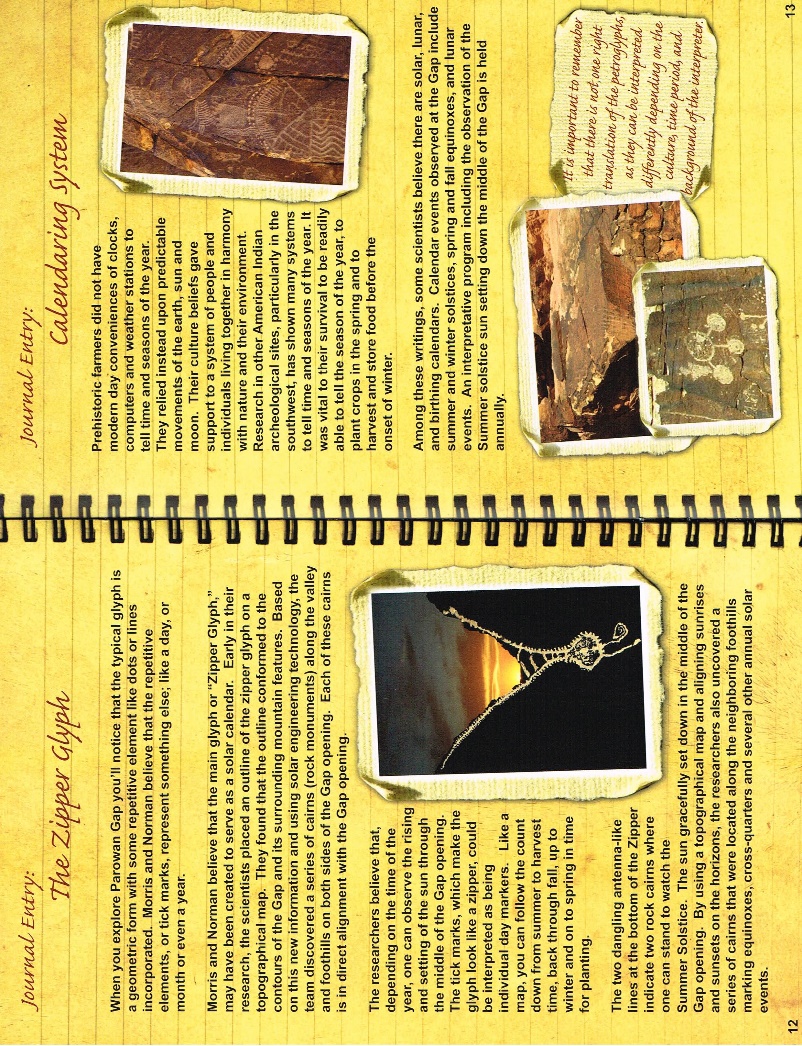 Gap Details
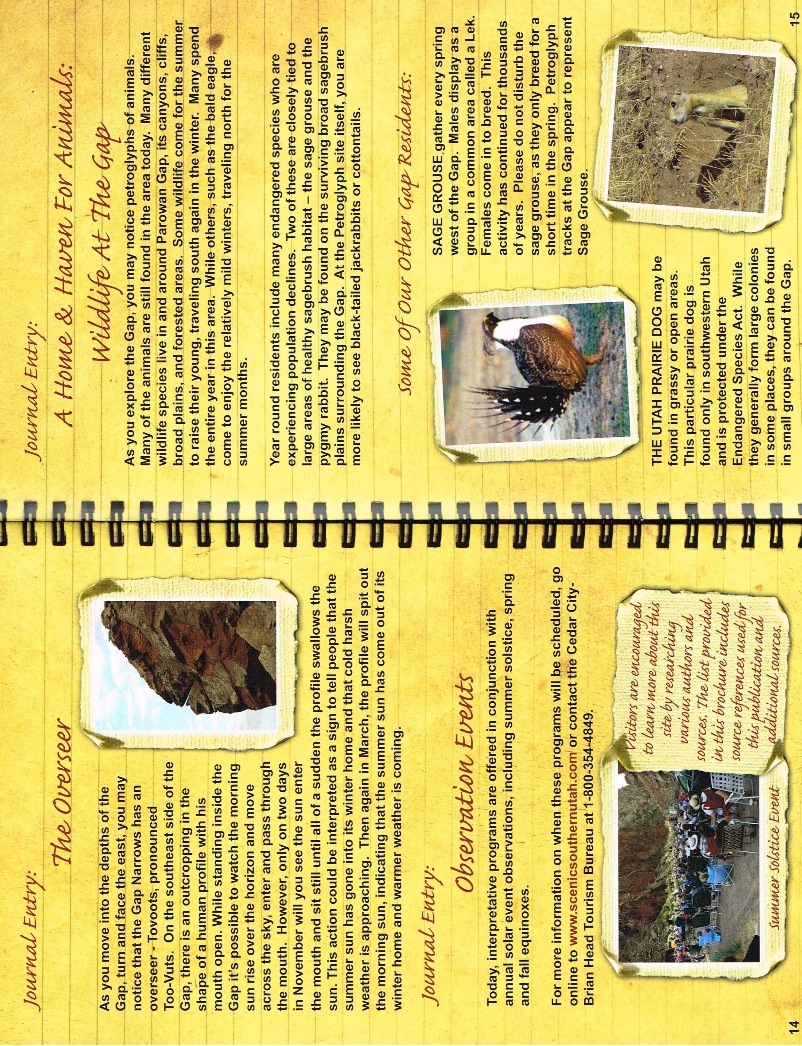 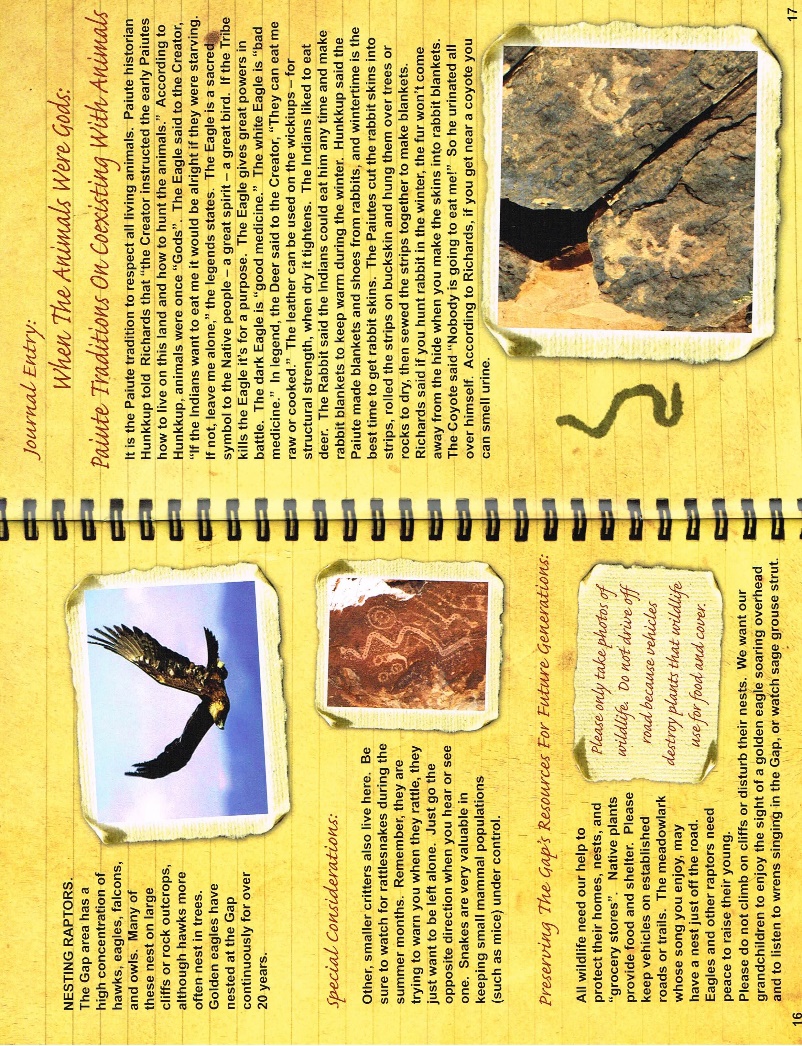 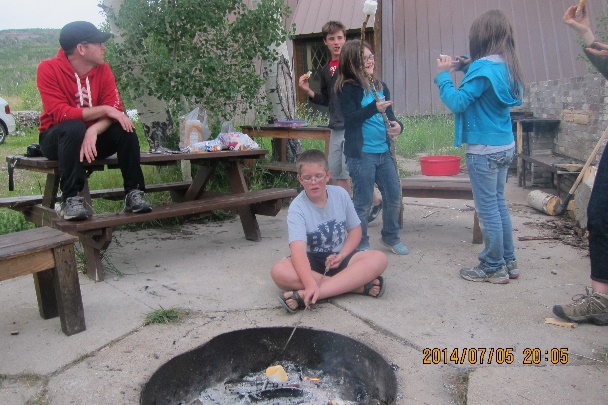 Nelson Cabin
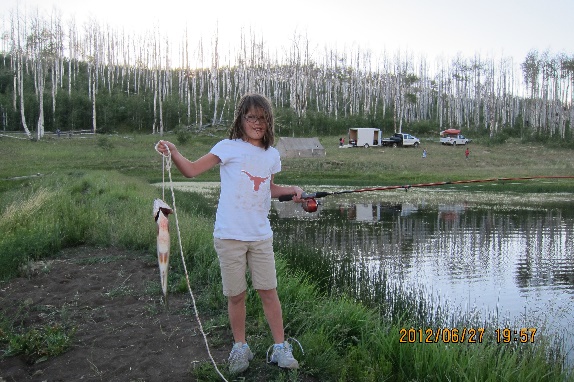 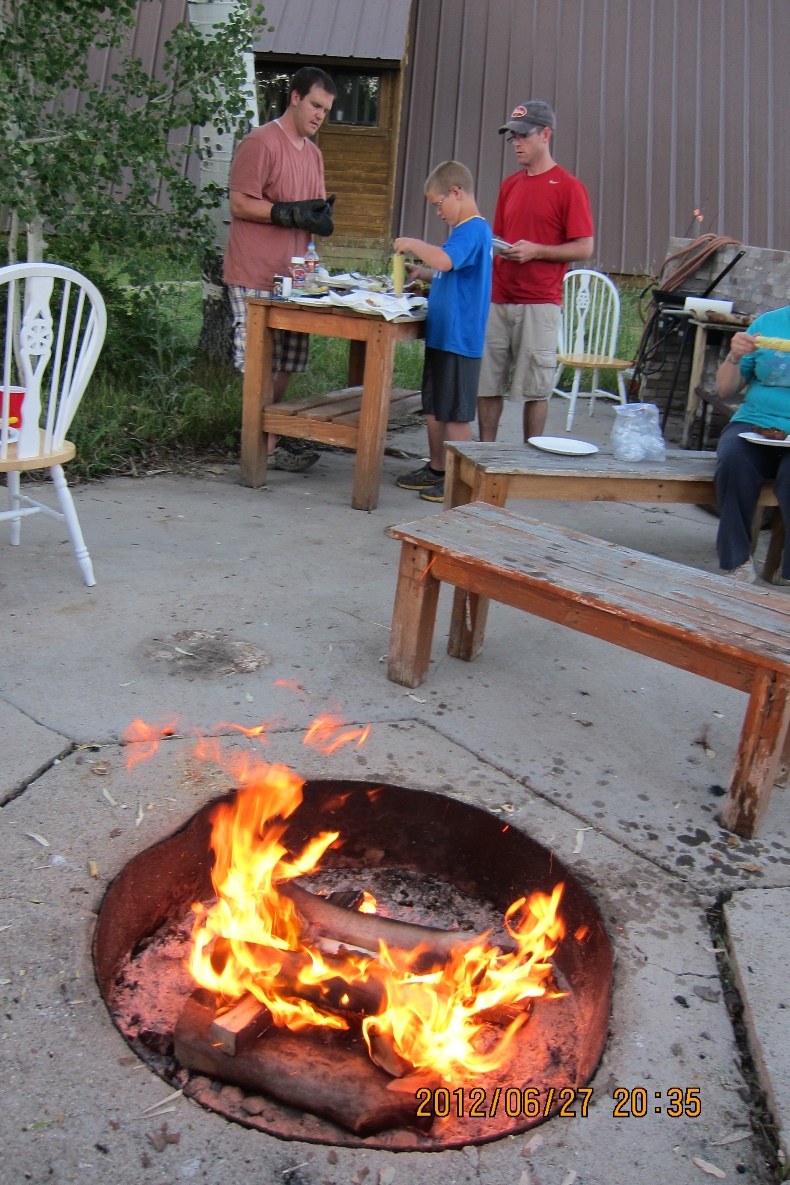 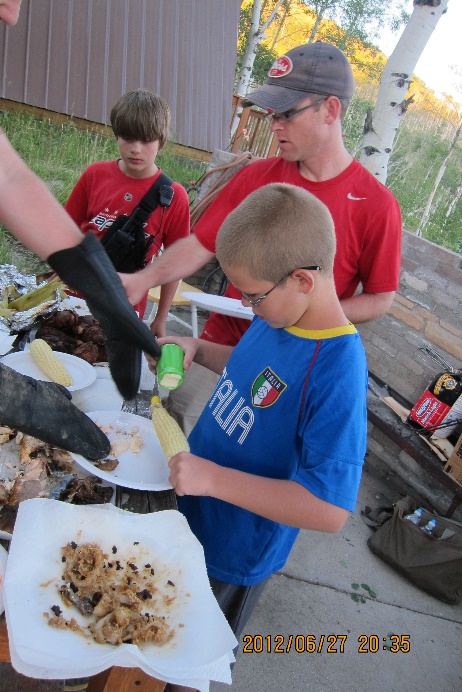 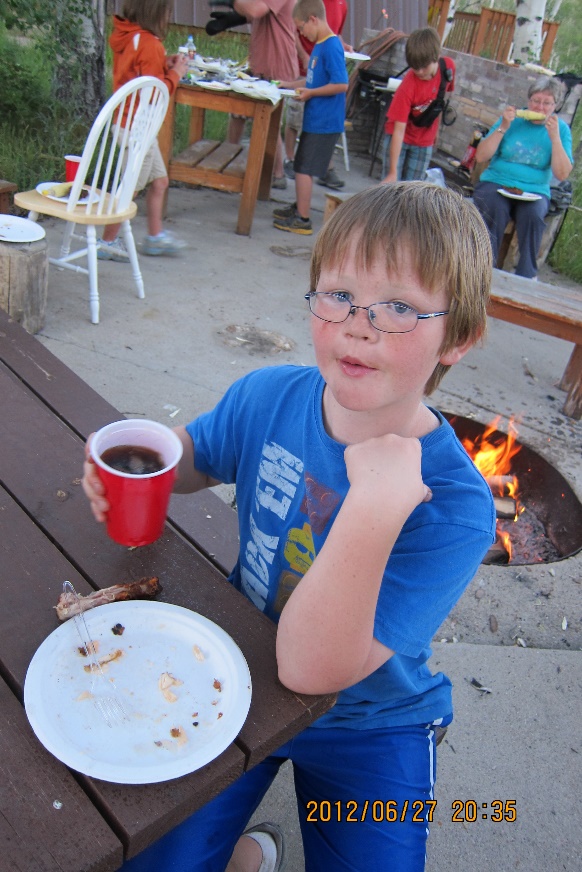 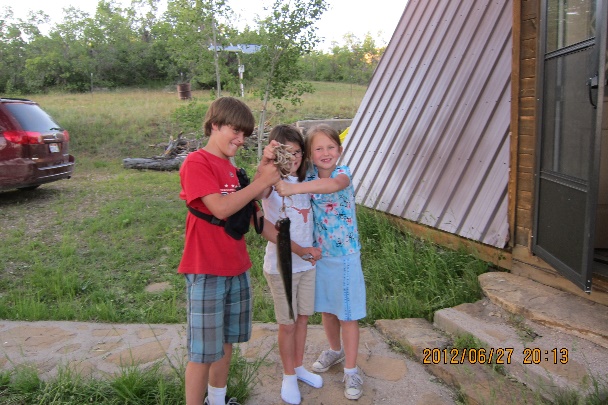 Solar & Lunar Astronomy with Hilton Long
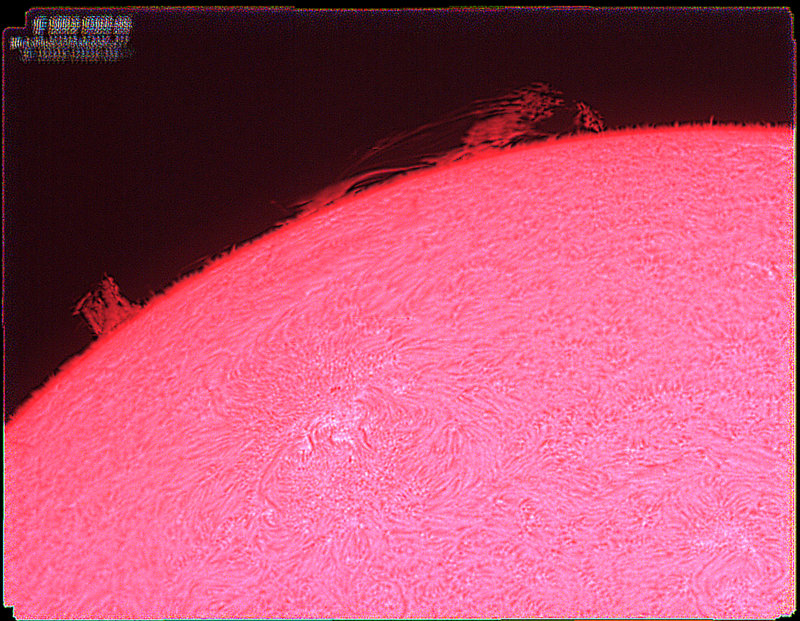 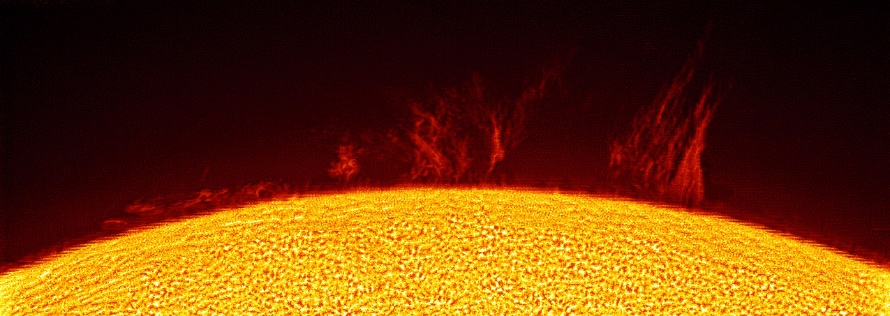 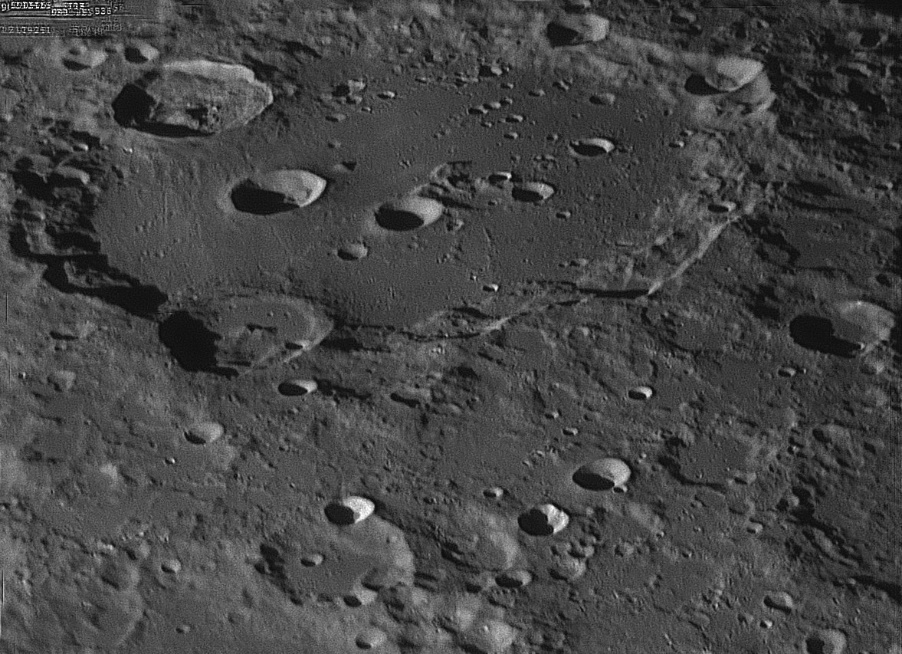 Night Astronomy withHilton Long, Ray Gardner, & Brent Sorenson
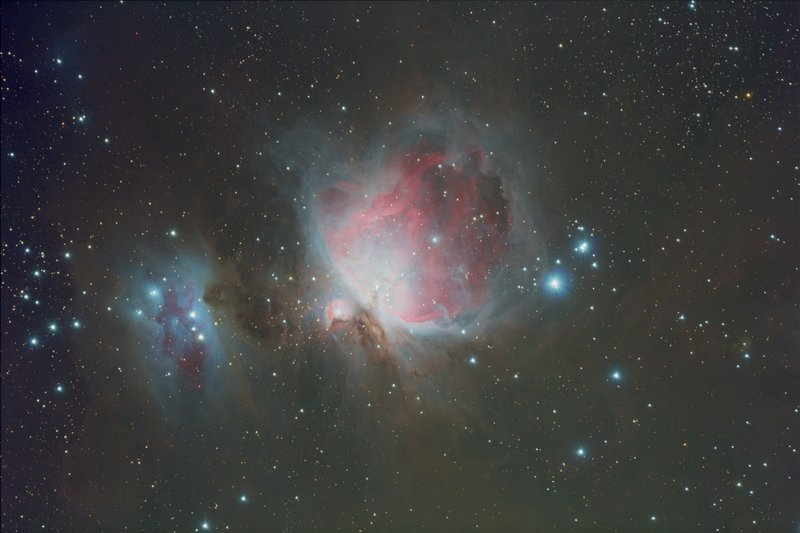 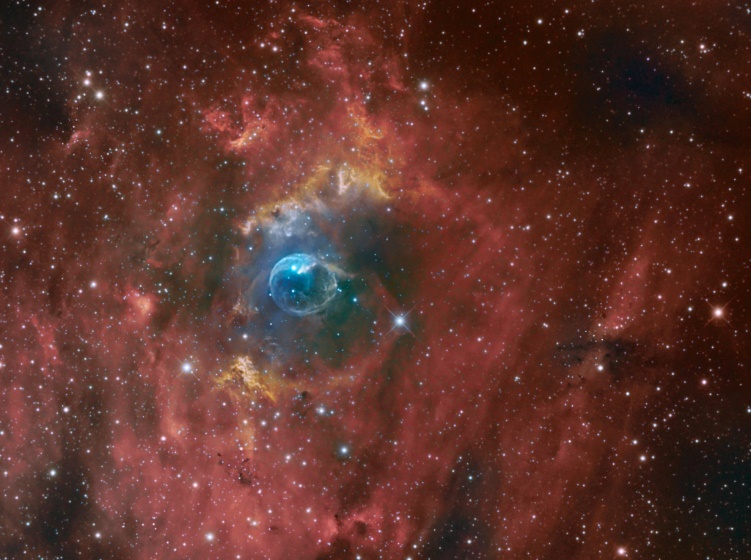 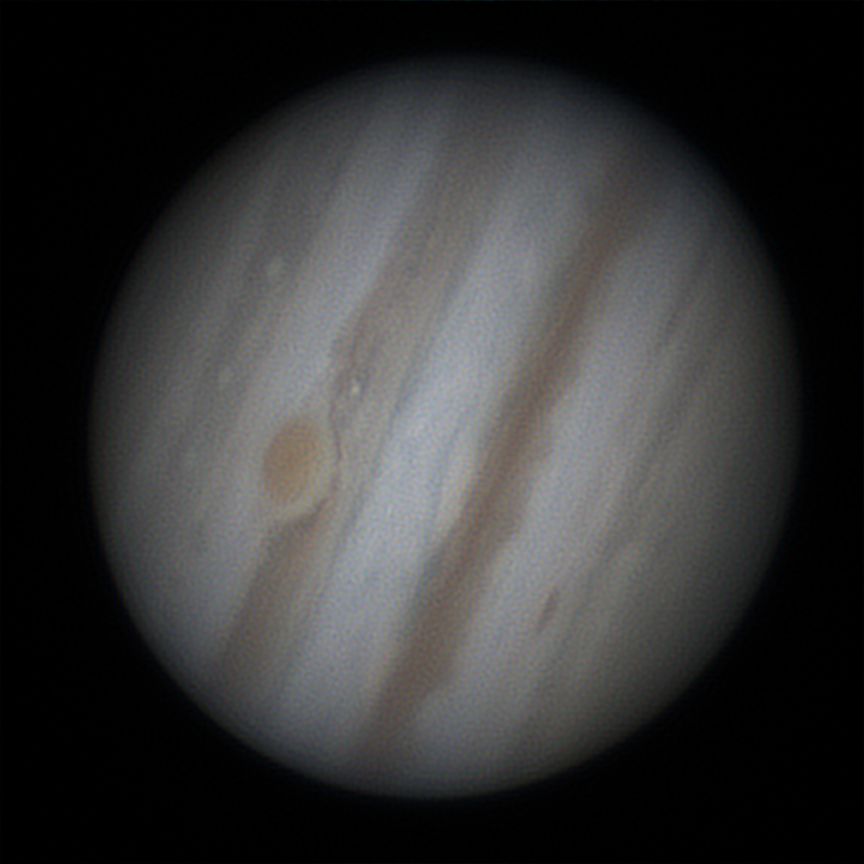 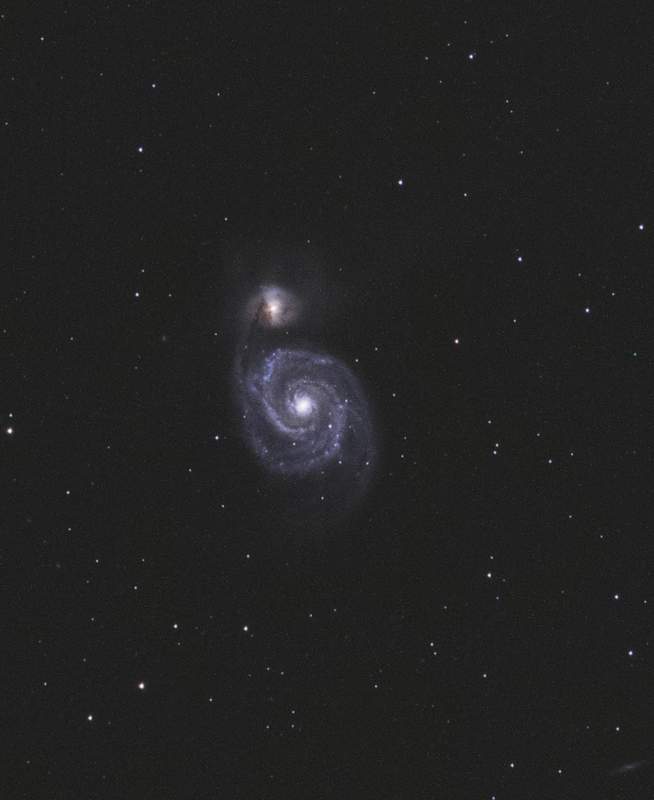 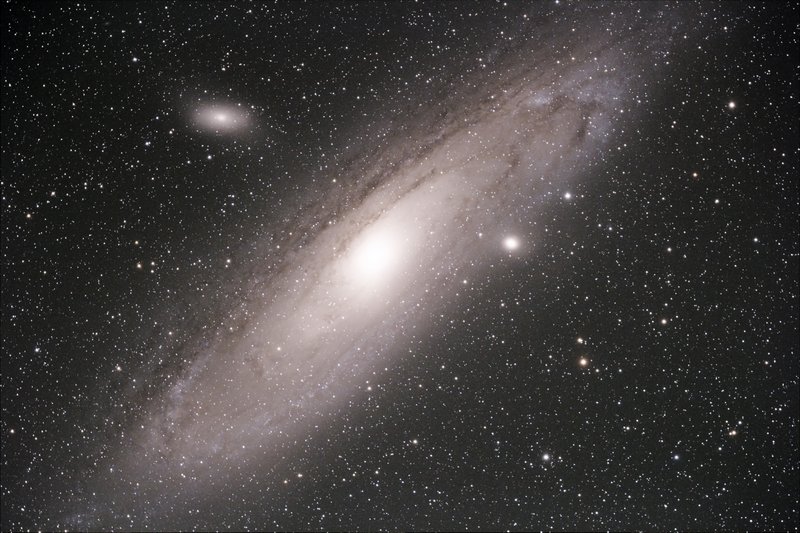 Notes
Water Bottle Rockets
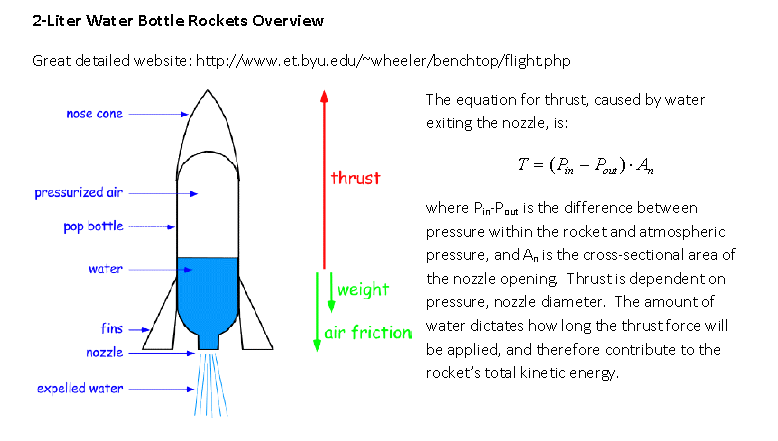 Water Bottle Rockets continued
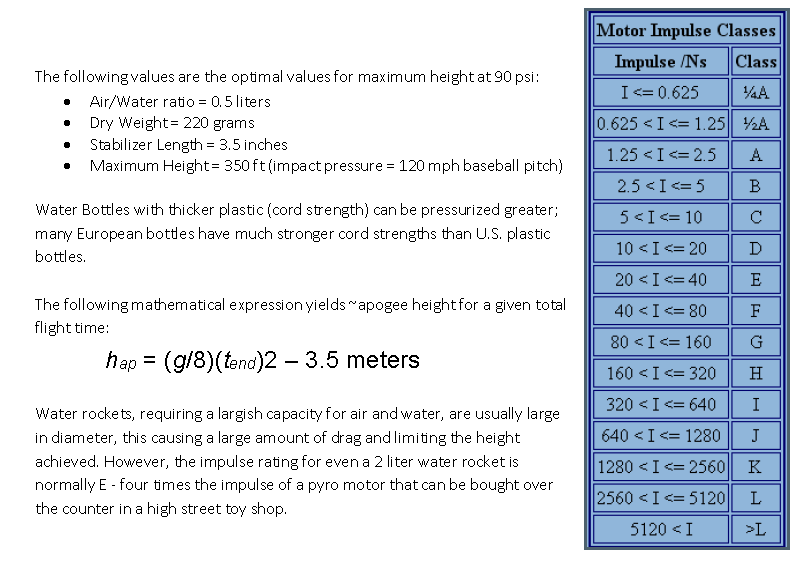 Nelson Cabin Map
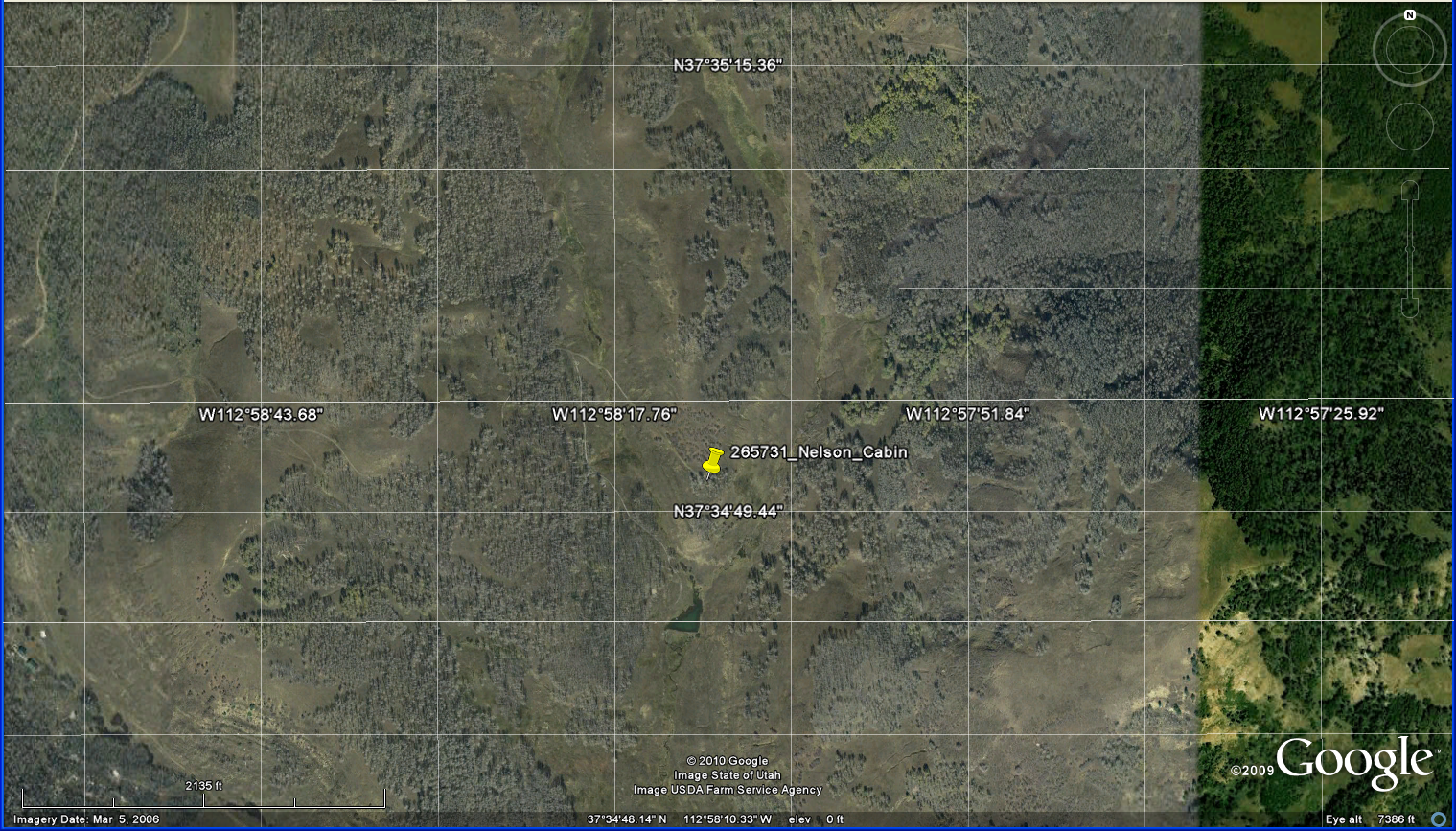 Reference Grid
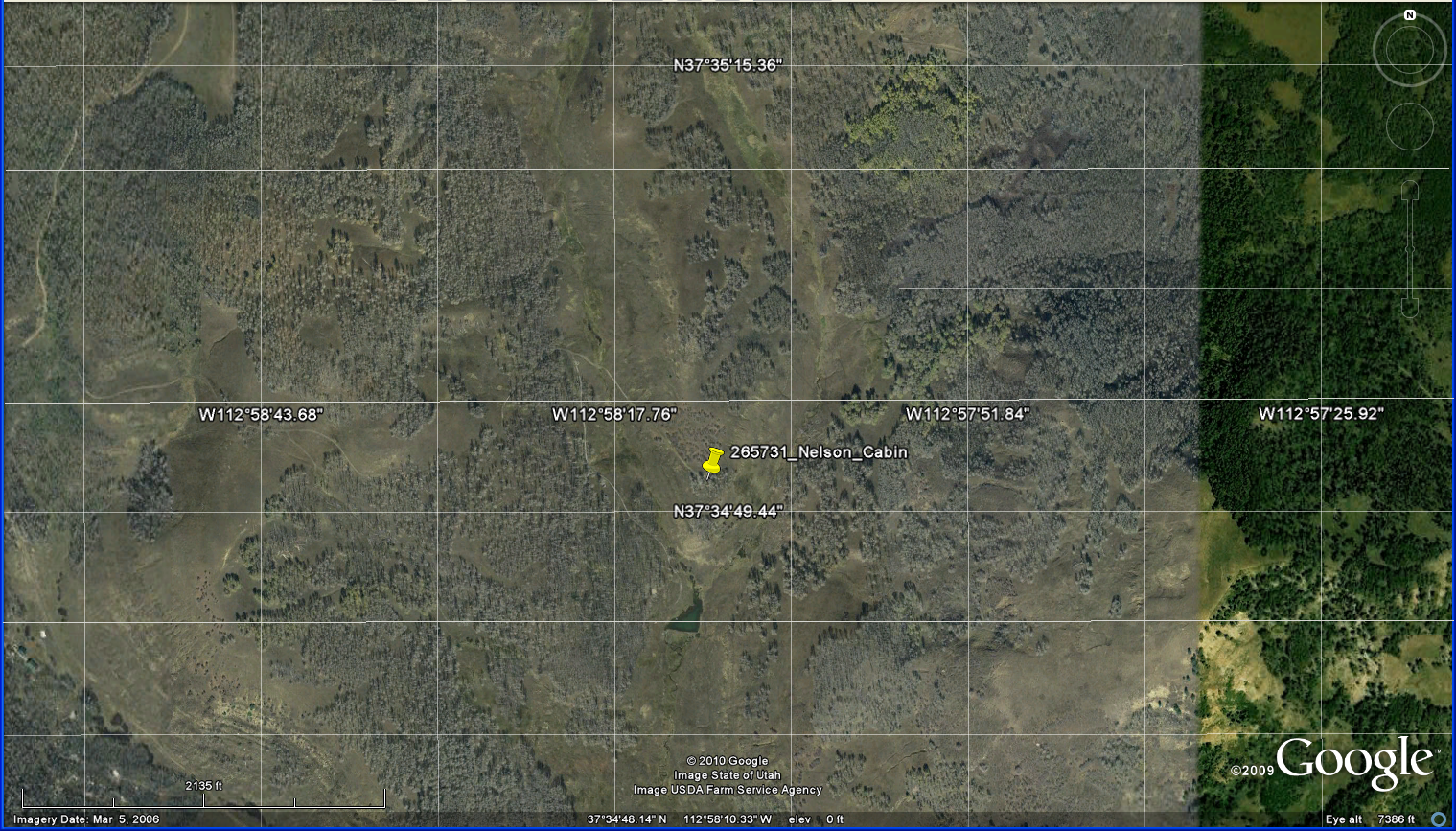 26                    36               46                  56                 66              76


              25                    35               45                  55                  65              75


              24                     34               44                 54                  64              74

              23                    33                43                 53                  63              73

              22                    32                42                 52                  62              72


11                21                    31                41                 51                  61               71
More Detail Reference Grid
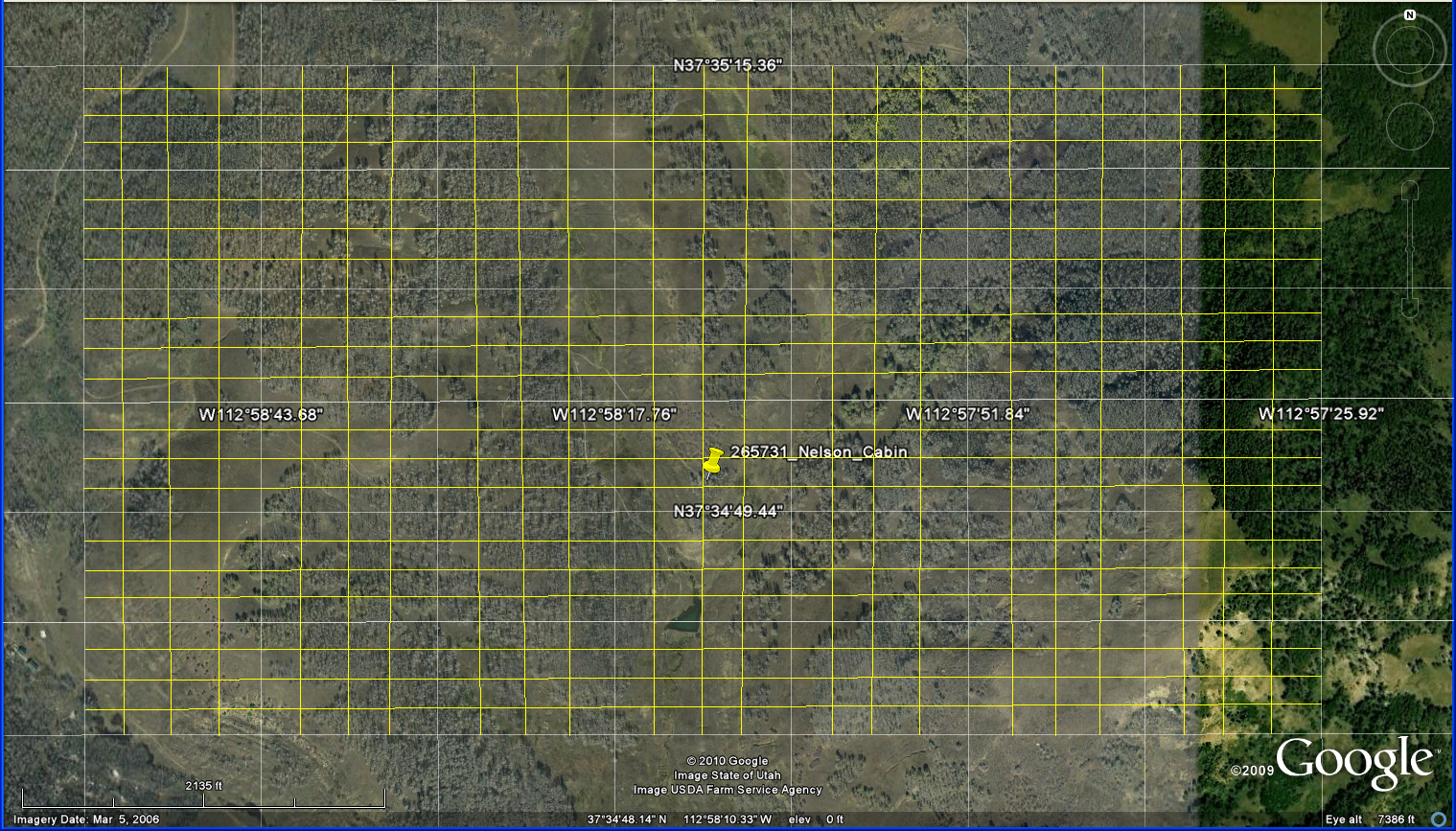 66.41    76.11  76.21   76.31    76.41
16.14   
16.13  
16.12   
16.11    
15.14
11.11    11.21  11.31   11.41    21.11
Find Quarter Section Corners at Cabin
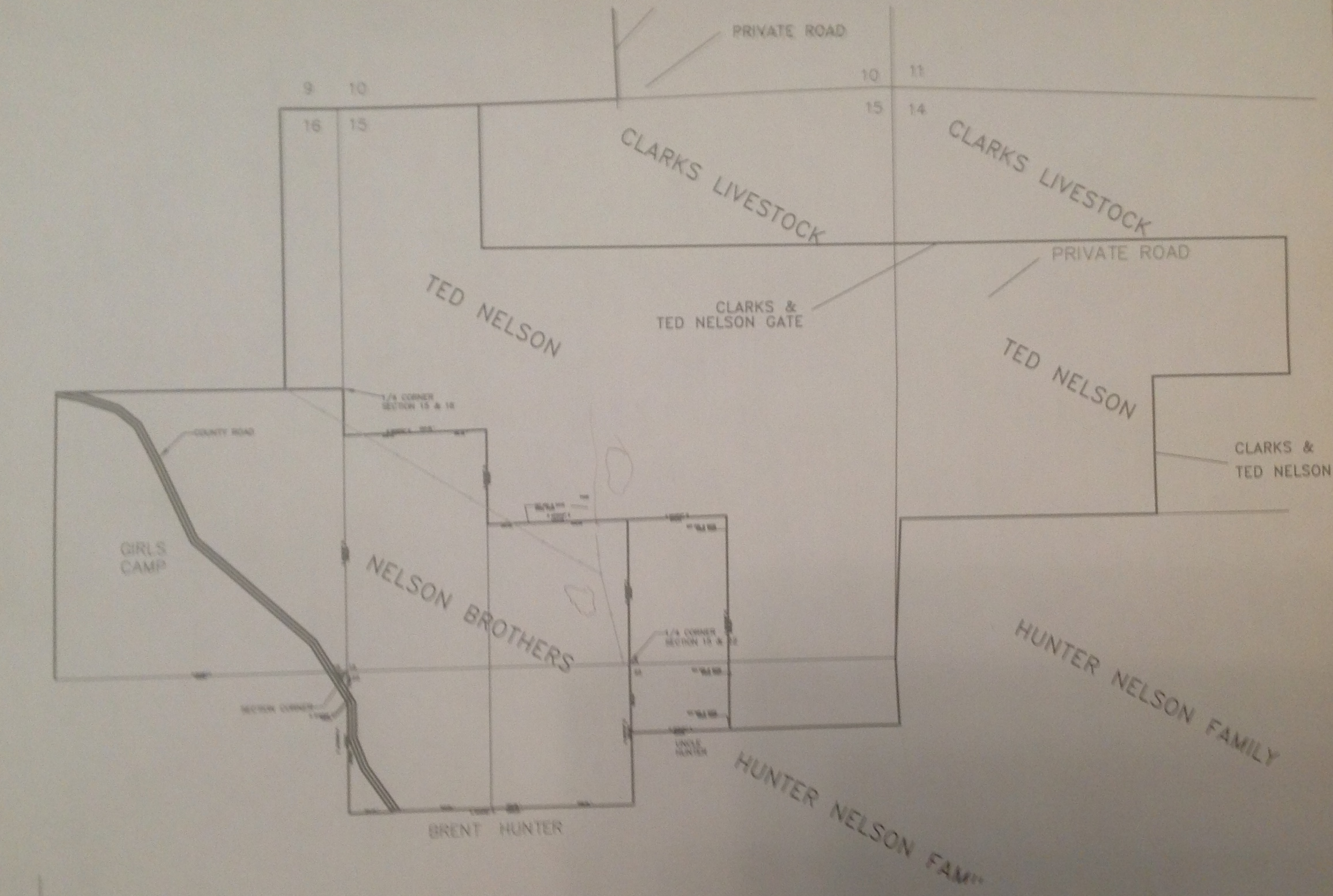 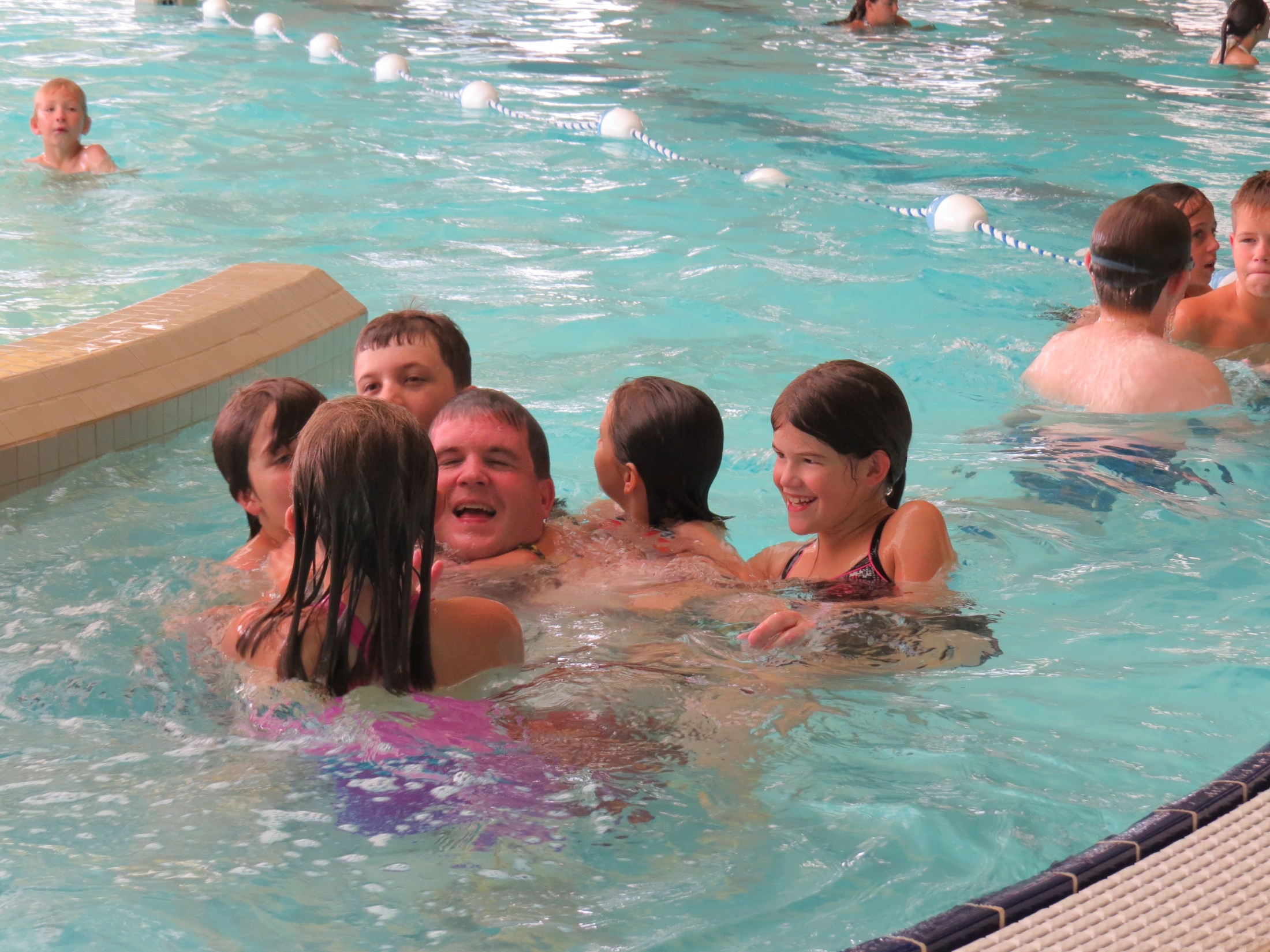 Swimming om Cedar City
Dinner with Uncle Des & Aunt Sara
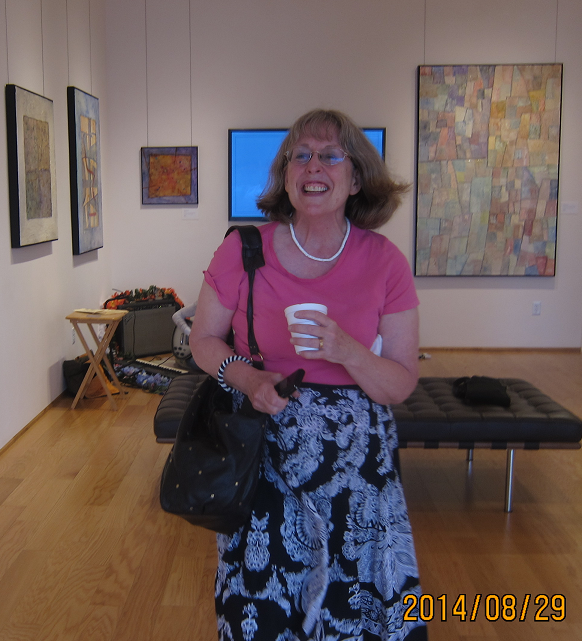 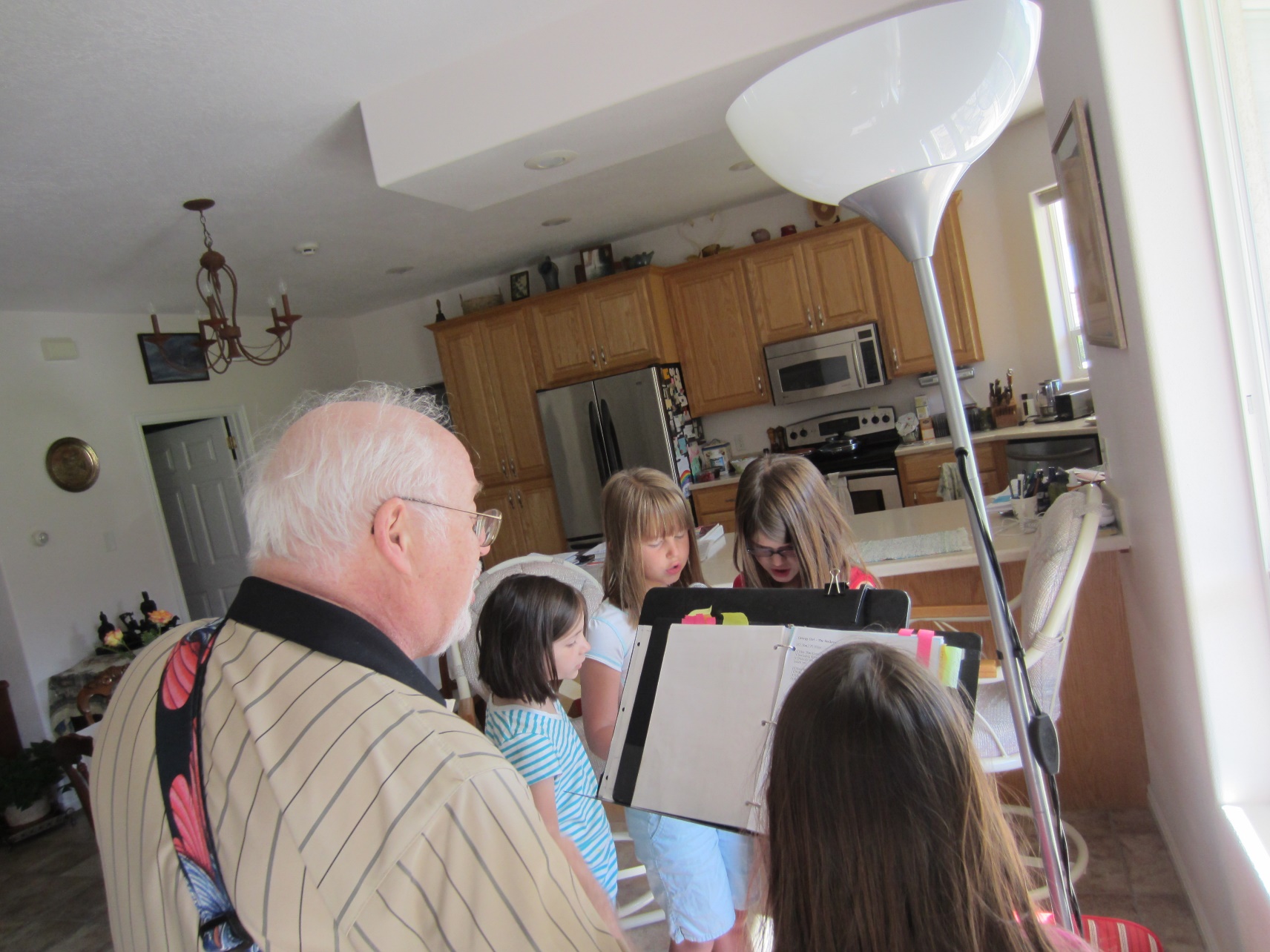 Notes
2015 Science Camp
What was best about 2015 Science Camp?
__________________________________
__________________________________
__________________________________

What would be your ideal 2016 Science Camp? 
__________________________________
__________________________________
__________________________________